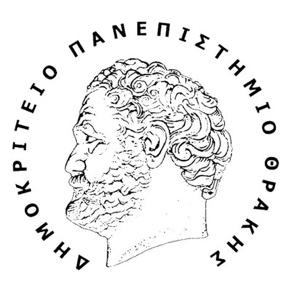 ΕΝΕΡΓΕΙΑΚΗ ΕΠΙΘΕΩΡΗΣΗ
Λουκία Ευθυμίου 
Υποψήφια Διδάκτωρ
Τμήμα Μηχανικών Περιβάλλοντος
Δημοκρίτειο Πανεπιστήμιο Θράκης
ΚΕΝΑΚ
Πρόκειται για τον Κανονισμό Ενεργειακής Απόδοσης Κτιρίων,  ο οποίος δημοσιεύτηκε για πρώτη φορά το έτος 2010 και τροποποιήθηκε το 2017.
	Ο ΚΕΝΑΚ 2017  εγκρίθηκε από την ελληνική έννομη τάξη με την υπ’ αριθμ. ΔΕΠΕΑ/οικ.178581 κοινή υπουργική απόφαση των υπουργών Οικονομικών και Περιβάλλοντος και Ενέργειας, η οποία δημοσιεύτηκε στην Εφημερίδα της Κυβερνήσεως στο Τεύχος Β, αρ. φύλλου 2367/12-07-2017.
ΚΕΝΑΚ
Σκοπός: Η μείωση της κατανάλωσης συμβατικής ενέργειας για θέρμανση,  ψύξη, κλιματισμό (ΘΨΚ), φωτισμό και παραγωγή ζεστού νερού χρήσης (ΖΝΧ) με την ταυτόχρονη διασφάλιση συνθηκών άνεσης και ποιότητας  εσωτερικού περιβάλλοντος των κτιρίων. Ο σκοπός αυτός επιτυγχάνεται μέσω του ενεργειακά αποδοτικού σχεδιασμού του κελύφους, της χρήσης ενεργειακά αποδοτικών δομικών υλικών και ηλεκτρομηχανολογικών (Η/Μ) συστημάτων, ανανεώσιμων πηγών ενέργειας (ΑΠΕ) και συμπαραγωγής ηλεκτρισμού και θερμότητας (ΣΗΘ).
       Εφαρμόζεται σε κάθε νέο κτίριο ή κτιριακή μονάδα, καθώς και για κάθε υφιστάμενο κτίριο ή κτιριακή μονάδα που ανακαινίζεται ριζικά.
ΟΡΙΣΜΟΙ
"Κτίριο αναφοράς": Κτίριο με τα ίδια γεωμετρικά χαρακτηριστικά, θέση, προσανατολισμό, χρήση και χαρακτηριστικά λειτουργίας με το εξεταζόμενο κτίριο. Το κτίριο αναφοράς έχει καθορισμένα τεχνικά χαρακτηριστικά τόσο στα δομικά στοιχεία του κελύφους, όσο και στα τεχνικά συστήματα που αφορούν στη ΘΨΚ των εσω- ερικών χώρων, στην παραγωγή ΖΝΧ και στο φωτισμό, σύμφωνα με τα οριζόμενα στο άρθρο 9 της παρούσας.
	 "Συνολική τελική ενεργειακή κατανάλωση κτιρίου": Το άθροισμα των επιμέρους υπολογιζόμενων ενεργειακών καταναλώσεων ενός κτιρίου για ΘΨΚ, παραγωγή ΖΝΧ και φωτισμό, εκφραζόμενο σε ενέργεια ανά μονάδα ωφέλιμης επιφάνειας του κτιρίου ανά έτος [kWh/(m2•έτος)]. Ειδικά για τα κτίρια ή κτιριακές μονάδες με χρήση κατοικίας στη συνολική τελική ενεργειακή κατανάλωση δεν συνυπολογίζεται ο φωτισμός.
ΟΡΙΣΜΟΙ
"Συνολική κατανάλωση πρωτογενούς ενέργειας κτιρίου": Το άθροισμα των προαναφερόμενων επιμέρους ενεργειακών καταναλώσεων, μετά από την αναγωγή τους σε μεγέθη πρωτογενούς ενέργειας σύμφωνα με τους συντελεστές μετατροπής (πρωτογενής προς τελική ενέργεια)..
	 "Απόδοση συστήματος ή συντελεστής απόδοσης": Ο λόγος της αποδιδόμενης ωφέλιμης ενέργειας του συστήματος προς την ενέργεια που χρησιμοποιεί και καταναλώνει το σύστημα για τη λειτουργία του.
	"Εσωτερικά κέρδη": Οι θερμικές πρόσοδοι ενός χώρου κτιρίου από εσωτερικές πηγές θερμότητας, όπως  ανθρώπους, φωτιστικά σώματα, ηλεκτρικές συσκευές, εξοπλισμό γραφείου κ.ά.
ΟΡΙΣΜΟΙ
"Ηλιακά κέρδη": Οι θερμικές πρόσοδοι του κτιρίου από την ηλιακή ακτινοβολία μέσω των διαφανών και αδιαφανών δομικών στοιχείων του κελύφους του.
	"Θερμική ζώνη κτιρίου": Σύνολο (ομάδα) χώρων μέσα στο κτίριο με όμοιες απαιτούμενες εσωτερικές κλιματικές συνθήκες και χρήση. Οι θερμικές ζώνες καθορίζονται με βάση τα παρακάτω κριτήρια: α) Η επιθυμητή θερμοκρασία των εσωτερικών χώρων να διαφέρει περισσότερο από 4 K (4°C) σε σχέση με τα άλλα τμήματα του κτιρίου κατά τη χειμερινή ή/και τη θερινή περίοδο. β) Να υπάρχουν χώροι με διαφορετική χρήση / λειτουργία.  γ) Να υπάρχουν χώροι στο κτίριο που εξυπηρετούνται με διαφορετικά συστήματα θέρμανσης ή/και ψύξης ή/και κλιματισμού λόγω διαφορετικών εσωτερικών συνθηκών. δ) Να υπάρχουν χώροι στο κτίριο που παρουσιάζουν μεγάλες διαφορές εσωτερικών κερδών ή/και ηλιακών κερδών ή/και θερμικών απωλειών.  ε) Να υπάρχουν χώροι στους οποίους το σύστημα του μηχανικού αερισμού καλύπτει λιγότερο από το 80% της επιφάνειας κάτοψης του χώρου.
ΟΡΙΣΜΟΙ
"Συντελεστής σκίασης": Συντελεστής που δείχνει τον περιορισμό της ηλιακής ακτινοβολίας που προσπίπτει σε μια επιφάνεια λόγω ύπαρξης εξωτερικών εμποδίων, προεξοχών του κτιρίου ή/και συστημάτων ηλιοπροστασίας του κτιρίου.
	 "Μέσος συντελεστής θερμικών απωλειών διανομής": Το ποσοστό συνολικών θερμικών απωλειών του δικτύου διανομής επί της συνολικής κατανάλωσης θερμικής ενέργειας ανά τελική χρήση (ΘΨΚ ή ΖΝΧ) του κτιρίου ή της θερμικής ζώνης.
	 "Αερισμός μέσω χαραμάδων": Η ποσότητα αέρα που διέρχεται από τις χαραμάδες των κουφωμάτων.
ΒΑΣΙΚΕΣ ΠΑΡΑΜΕΤΡΟΙ
Η ενεργειακή απόδοση των κτιρίων προσδιορίζεται με βάση μεθοδολογία υπολογισμού κατανάλωσης πρωτογενούς ενέργειας. Η μεθοδολογία υπολογισμού της ενεργειακής απόδοσης των κτιρίων βασίζεται στα ευρωπαϊκά πρότυπα καθορίζεται λαμβάνοντας υπόψη τουλάχιστον τα εξής:
 την πραγματική κύρια χρήση του κτιρίου ή της κτιριακής μονάδας, τις επιθυμητές συνθήκες εσωτερικού περιβάλλοντος (θερμοκρασία, υγρασία, αερισμό), τα χαρακτηριστικά λειτουργίας και τον αριθμό χρηστών,
τα κλιματικά δεδομένα της περιοχής του κτιρίου ή της κτιριακής μονάδας (θερμοκρασία, σχετική και απόλυτη υγρασία, ταχύτητα ανέμου και ηλιακή ακτινοβολία),
 τα γεωμετρικά χαρακτηριστικά των δομικών στοιχείων του κτιριακού κελύφους (μορφή του κτιρίου, διαφανείς και μη επιφάνειες, σκίαστρα κ.ά.), σε σχέση με τον προσανατολισμό και τα χαρακτηριστικά των εσωτερικών δομικών στοιχείων (χωρίσματα κ.ά.),
ΒΑΣΙΚΕΣ ΠΑΡΑΜΕΤΡΟΙ
τα θερμοφυσικά χαρακτηριστικά των δομικών στοιχείων του κτιριακού κελύφους (θερμοπερατότητα, θερμική μάζα, απορροφητικότητα ηλιακής ακτινοβολίας, διαπερατότητα κ.ά.).
 τα τεχνικά χαρακτηριστικά των Η/Μ συστημάτων  για ΘΨΚ και ΖΝΧ (τύπος συστημάτων, δίκτυο διανομής, απόδοση συστημάτων κ.α.),
 τα τεχνικά χαρακτηριστικά της εγκατάστασης γενικού φωτισμού (στα κτίρια του τριτογενούς τομέα),
 τα τεχνικά χαρακτηριστικά των διατάξεων αυτομάτου ελέγχου και ρύθμισης λειτουργίας των Η/Μ συστημάτων,1.8 το μηχανικό και φυσικό αερισμό, που περιλαμβάνει και την αεροστεγανότητα,1.9 τα παθητικά και υβριδικά ηλιακά συστήματα και την ηλιακή προστασία,1.10 την παθητική θέρμανση και δροσισμό,
ΒΑΣΙΚΕΣ ΠΑΡΑΜΕΤΡΟΙ
τις κλιματικές συνθήκες εσωτερικού χώρου, λαμβάνοντας υπόψη και τις συνθήκες σχεδιασμού εσωτερικού κλίματος,
 τα εσωτερικά φορτία.
	 Στους υπολογισμούς ενεργειακής απόδοσης λαμβάνεται υπόψη η θετική επίδραση των κατωτέρω παραγόντων:
των ενεργητικών ηλιακών συστημάτων και άλλων συστημάτων θέρμανσης, ψύξης, ΖΝΧ και παραγωγής ηλεκτρικής ενέργειας βασιζόμενων σε ενέργεια από ανανεώσιμες πηγές (ΑΠΕ),
της ωφέλιμης θερμικής και ηλεκτρικής ενέργειας παραγόμενης με συμπαραγωγή (ΣΗΘ) και των συστημάτων τηλεθέρμανσης και τηλεψύξης σε κλίμακα περιοχής ή οικοδομικού τετραγώνου, 
 του φυσικού φωτισμού.
ΥΠΟΛΟΓΙΣΤΙΚΕΣ ΜΕΘΟΔΟΙ – ΔΕΔΟΜΕΝΑ ΥΠΟΛΟΓΙΣΜΟΥ
Για τους υπολογισμούς της ενεργειακής απόδοσης και της ενεργειακής κατάταξης των κτιρίων εφαρμόζεται η μέθοδος ημι-σταθερής κατάστασης μηνιαίου βήματος του ευρωπαϊκού προτύπου ΕΛΟΤ ΕΝ ISO 13790 και των υπόλοιπων ευρωπαϊκών προτύπων, όπως αυτά απεικονίζονται στο παράρτημα 1 της παρούσας και ισχύουν.
	Τα δεδομένα και τα αποτελέσματα των υπολογισμών της ενεργειακής απόδοσης και της ενεργειακής κατάταξης των κτιρίων υποβάλλονται και ανταλλάσσονται μέσω ανοικτής δομής δεδομένων (XML) και διεπαφής προγραμματισμού εφαρμογών (API).
	 Οι παράμετροι υπολογισμού καθορίζονται στα νέα κτίρια από τα στοιχεία της αρχιτεκτονικής και ηλεκτρομηχανολογικής μελέτης και στα υφιστάμενα βάσει των στοιχείων του επιτόπιου ελέγχου του κτιρίου ("ως κατασκευασθέντος") και αναλύονται περαιτέρω στις ΤΟΤΕΕ.
ΥΠΟΛΟΓΙΣΤΙΚΕΣ ΜΕΘΟΔΟΙ – ΔΕΔΟΜΕΝΑ ΥΠΟΛΟΓΙΣΜΟΥ
Οι πρότυπες εσωτερικές συνθήκες (θερμοκρασία, υγρασία, αερισμός εσωτερικών χώρων, φωτισμός κ.ά.) των κτιρίων προσδιορίζονται με σχετική ΤΟΤΕΕ.
	Σε περίπτωση κτιρίου που περιλαμβάνει κτιριακές μονάδες με διαφορετικές κύριες χρήσεις, οι υπολογισμοί για την ενεργειακή απόδοση και ενεργειακή κατάταξη του κτιρίου, τόσο κατά την εκπόνηση της ΜΕΑ όσο και κατά την ενεργειακή επιθεώρηση κτιρίου για την έκδοση του ΠΕΑ, γίνονται ξεχωριστά για κάθε κύρια χρήση των επιμέρους κτιριακών μονάδων.
	Για τους υπολογισμούς λαμβάνονται υπόψη τα κλιματικά δεδομένα, όπως προσδιορίζονται με σχετική ΤΟΤΕΕ.
	 Η αναγωγή της υπολογιζόμενης τελικής κατανάλωσης καυσίμου σε πρωτογενή γίνεται με τη χρήση των συντελεστών του πίνακα Β.1.
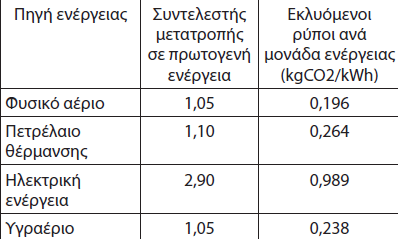 ΚΛΙΜΑΤΙΚΕΣ ΖΩΝΕΣ
Η ελληνική επικράτεια διαιρείται σε τέσσερις κλιματικές ζώνες με βάση τις βαθμοημέρες θέρμανσης. 
	Σε κάθε νομό, οι περιοχές που βρίσκονται σε υψόμετρο άνω των 500 μέτρων, εντάσσονται στην επόμενη ψυχρότερη κλιματική ζώνη από εκείνη στην οποία ανήκουν σύμφωνα με τα παραπάνω. Για την Δ ζώνη όλες οι περιοχές ανεξαρτήτως υψομέτρου περιλαμβάνονται στην ζώνη Δ. Στο τμήμα του νομού Αρκαδίας που εντάσσεται στην κλιματική ζώνη Γ και στο τμήμα του νομού Σερρών (ΒΑ τμήμα) που εντάσσεται στην κλιματική ζώνη Δ, περιλαμβάνονται όλες οι περιοχές που έχουν υψόμετρο άνω των 500 μέτρων.
ΚΛΙΜΑΤΙΚΕΣ ΖΩΝΕΣ
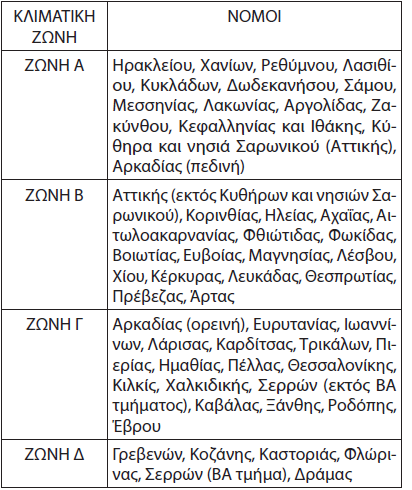 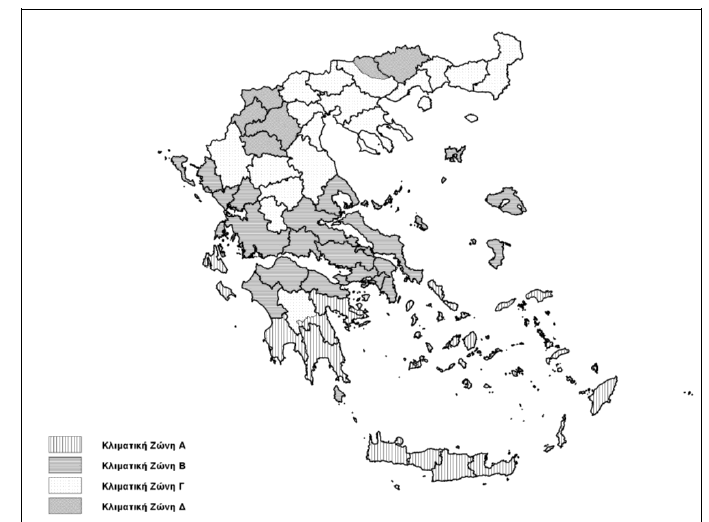 ΕΛΑΧΙΣΤΕΣ ΑΠΑΙΤΗΣΕΙΣ ΕΝΕΡΓΕΙΑΚΗΣΑΠΟΔΟΣΗΣ ΚΤΙΡΙΩΝ
Οι ελάχιστες απαιτήσεις ενεργειακής απόδοσης κτιρίων αφορούν τόσο στο σύνολο του κτιρίου ή της κτιριακής μονάδας όσο και στα επί μέρους δομικά στοιχεία του κελύφους και τα τεχνικά συστήματα του κτιρίου ή της κτιριακής μονάδας, που έχουν σημαντικό αντίκτυπο στην ενεργειακή απόδοση, με στόχο την επίτευξη βέλτιστων από πλευράς κόστους επιπέδων.
	Στα νέα κτίρια ή κτιριακές μονάδες - κατοικίας και τριτογενούς τομέα - οι ελάχιστες απαιτήσεις ενεργειακής απόδοσης ικανοποιούνται όταν το κτίριο ή η κτιριακή μονάδα:
	α) πληροί όλες τις ελάχιστες προδιαγραφές για νέα κτίρια, όπως αυτές περιγράφονται στο άρθρο 8 της παρούσας και
	β) η υπολογιζόμενη ετήσια συνολική κατανάλωση πρωτογενούς ενέργειας είναι μικρότερη ή ίση της συνολικής κατανάλωσης πρωτογενούς ενέργειας του κτιρίου αναφοράς - όπως αυτό περιγράφεται στο άρθρο 9  της παρούσας - και το κτίριο ή η κτιριακή μονάδα κατατάσσεται τουλάχιστον στην ενεργειακή κατηγορία Β. Η κατανάλωση ενέργειας υπολογίζεται με τη μεθοδολογία του ανωτέρω κεφαλαίου Β ́.
ΕΛΑΧΙΣΤΕΣ ΑΠΑΙΤΗΣΕΙΣ ΕΝΕΡΓΕΙΑΚΗΣ ΑΠΟΔΟΣΗΣ ΚΤΙΡΙΩΝ
Κάθε υφιστάμενο κτίριο ή υφιστάμενη κτιριακή μονάδα που ανακαινίζεται ριζικά ικανοποιεί τις ελάχιστες απαιτήσεις ενεργειακής απόδοσης της παρούσας, κατά τα οριζόμενα στο άρθρο 7 του ν.4122/2013 στο βαθμό που αυτό είναι τεχνικά, λειτουργικά και οικονομικά εφικτό.
	Σε όλα τα υφιστάμενα κτίρια ή κτιριακές μονάδες – κατοικίας και τριτογενούς τομέα - που ανακαινίζονται ριζικά, οι ελάχιστες απαιτήσεις ενεργειακής απόδοσης ικανοποιούνται όταν το κτίριο ή η κτιριακή μονάδα:
	α) πληροί όλες τις ελάχιστες προδιαγραφές για υφιστάμενα κτίρια, όπως αυτές περιγράφονται στο άρθρο 8 της παρούσας και
	β) η υπολογιζόμενη ετήσια συνολική κατανάλωση πρωτογενούς ενέργειας είναι μικρότερη ή ίση της συνολικής κατανάλωσης πρωτογενούς ενέργειας του κτιρίου αναφοράς και το κτίριο ή η κτιριακή μονάδα κατατάσσεται τουλάχιστον στην ενεργειακή κατηγορία Β.
ΕΛΑΧΙΣΤΕΣ ΑΠΑΙΤΗΣΕΙΣ ΕΝΕΡΓΕΙΑΚΗΣΑΠΟΔΟΣΗΣ ΚΤΙΡΙΩΝ
Στα υφιστάμενα κτίρια ή υφιστάμενες κτιριακές μονάδες, κάθε δομικό στοιχείο που αποτελεί τμήμα του κελύφους, όταν τοποθετείται εκ των υστέρων ή αντικαθίστανται, και κάθε τεχνικό σύστημα, όταν τοποθετείται εκ των υστέρων, αναβαθμίζεται ή αντικαθίσταται, ικανοποιεί τις ελάχιστες απαιτήσεις ενεργειακής απόδοσης στο βαθμό που αυτό είναι τεχνικά, λειτουργικά και οικονομικά εφικτό. Οι ελάχιστες απαιτήσεις ενεργειακής απόδοσης ικανοποιούνται όταν το δομικό στοιχείο του κελύφους ή το τεχνικό σύστημα πληροί τις ελάχιστες προδιαγραφές για υφιστάμενα κτίρια, 
	Στην περίπτωση κτιρίου μεικτής χρήσης, ο έλεγχος της τήρησης των ελάχιστων απαιτήσεων και ο υπολογισμός της συνολικής κατανάλωσης πρωτογενούς ενέργειας γίνεται ξεχωριστά για κάθε τμήμα του κτιρίου με διαφορετική βασική κατηγορία κύριας χρήσης, όπως αυτές εξειδικεύονται με τις εκάστοτε ισχύουσες πολεοδομικές διατάξεις.
ΕΛΑΧΙΣΤΕΣ ΑΠΑΙΤΗΣΕΙΣ ΕΝΕΡΓΕΙΑΚΗΣΑΠΟΔΟΣΗΣ ΚΤΙΡΙΩΝ
Οι ελάχιστες απαιτήσεις ενεργειακής απόδοσης κτιρίων αφορούν τόσο στο σύνολο του κτιρίου ή της κτιριακής μονάδας όσο και στα επί μέρους δομικά στοιχεία του κελύφους και τα τεχνικά συστήματα του κτιρίου ή της κτιριακής μονάδας, που έχουν σημαντικό αντίκτυπο στην ενεργειακή απόδοση, με στόχο την επίτευξη βέλτιστων από πλευράς κόστους επιπέδων.
	Στα νέα κτίρια ή κτιριακές μονάδες - κατοικίας και τριτογενούς τομέα - οι ελάχιστες απαιτήσεις ενεργειακής απόδοσης ικανοποιούνται όταν το κτίριο ή η κτιριακή μονάδα:
	α) πληροί όλες τις ελάχιστες προδιαγραφές για νέα κτίρια, όπως αυτές περιγράφονται στο άρθρο 8 της παρούσας και
	β) η υπολογιζόμενη ετήσια συνολική κατανάλωση πρωτογενούς ενέργειας είναι μικρότερη ή ίση της συνολικής κατανάλωσης πρωτογενούς ενέργειας του κτιρίου αναφοράς και το κτίριο ή η κτιριακή μονάδα κατατάσσεται τουλάχιστον στην ενεργειακή κατηγορία Β.
ΕΛΑΧΙΣΤΕΣ ΑΠΑΙΤΗΣΕΙΣ ΕΝΕΡΓΕΙΑΚΗΣΑΠΟΔΟΣΗΣ ΚΤΙΡΙΩΝ
Κάθε υφιστάμενο κτίριο ή υφιστάμενη κτιριακή μονάδα που ανακαινίζεται ριζικά ικανοποιεί τις ελάχιστες απαιτήσεις ενεργειακής απόδοσης της παρούσας, κατά τα οριζόμενα στο άρθρο 7 του ν.4122/2013 στο βαθμό που αυτό είναι τεχνικά, λειτουργικά και οικονομικά εφικτό.
	Σε όλα τα υφιστάμενα κτίρια ή κτιριακές μονάδες – κατοικίας και τριτογενούς τομέα - που ανακαινίζονται ριζικά, οι ελάχιστες απαιτήσεις ενεργειακής απόδοσης ικανοποιούνται όταν το κτίριο ή η κτιριακή μονάδα:
	α) πληροί όλες τις ελάχιστες προδιαγραφές για υφιστάμενα κτίρια, όπως αυτές περιγράφονται στο άρθρο 8 της παρούσας και
	β) η υπολογιζόμενη ετήσια συνολική κατανάλωση πρωτογενούς ενέργειας είναι μικρότερη ή ίση της συνολικής κατανάλωσης πρωτογενούς ενέργειας του κτιρίου αναφοράς - όπως αυτό περιγράφεται στο άρθρο 9  της παρούσας - και το κτίριο ή η κτιριακή μονάδα κατατάσσεται τουλάχιστον στην ενεργειακή κατηγορία Β. Η κατανάλωση ενέργειας υπολογίζεται με τη μεθοδολογία  του ανωτέρω κεφαλαίου Β’.
ΕΛΑΧΙΣΤΕΣ ΑΠΑΙΤΗΣΕΙΣ ΕΝΕΡΓΕΙΑΚΗΣΑΠΟΔΟΣΗΣ ΚΤΙΡΙΩΝ
Στα υφιστάμενα κτίρια ή υφιστάμενες κτιριακές μονάδες, κάθε δομικό στοιχείο που αποτελεί τμήμα του κελύφους, όταν τοποθετείται εκ των υστέρων ή αντικαθίστανται, και κάθε τεχνικό σύστημα, όταν τοποθετείται εκ των υστέρων, αναβαθμίζεται ή αντικαθίσταται, ικανοποιεί τις ελάχιστες απαιτήσεις ενεργειακής απόδοσης στο βαθμό που αυτό είναι τεχνικά, λειτουργικά και οικονομικά εφικτό.
	Οι ελάχιστες απαιτήσεις ενεργειακής απόδοσης ικανοποιούνται όταν το δομικό στοιχείο του κελύφους ή το τεχνικό σύστημα πληροί τις ελάχιστες προδιαγραφές για υφιστάμενα κτίρια, όπως αυτές περιγράφονται στο άρθρο 8 της παρούσας.
	Στην περίπτωση κτιρίου μεικτής χρήσης, ο έλεγχος της τήρησης των ελάχιστων απαιτήσεων και ο υπολογισμός της συνολικής κατανάλωσης πρωτογενούς ενέργειας γίνεται ξεχωριστά για κάθε τμήμα του κτιρίου με διαφορετική βασική κατηγορία κύριας χρήσης, όπως αυτές εξειδικεύονται με τις εκάστοτε ισχύουσες πολεοδομικές διατάξεις.
ΕΛΑΧΙΣΤΕΣ ΠΡΟΔΙΑΓΡΑΦΕΣ ΚΤΙΡΙΩΝ
1. Σχεδιασμός κτιρίου
1.1 Στο σχεδιασμό του κτιρίου λαμβάνονται υπόψη οι κάτωθι παράμετροι:
1.1.1 Η κατάλληλη χωροθέτηση και προσανατολισμός του κτιρίου για τη μέγιστη αξιοποίηση των τοπικών κλιματικών συνθηκών.
1.1.2 Η διαμόρφωση του περιβάλλοντα χώρου για τη βελτίωση του μικροκλίματος.
1.1.3 Ο κατάλληλος σχεδιασμός και χωροθέτηση των ανοιγμάτων ανά προσανατολισμό ανάλογα με τις απαιτήσεις ηλιασμού, φυσικού φωτισμού και αερισμού.
1.1.4 Η χωροθέτηση των λειτουργιών ανάλογα με τη χρήση και τις απαιτήσεις άνεσης (θερμικές, φυσικού αερισμού και φωτισμού).
1.1.5 Η ενσωμάτωση τουλάχιστον ενός εκ των παθητικών ηλιακών συστημάτων (ΠΗΣ), όπως άμεσου ηλιακού κέρδους (νότια ανοίγματα), τοίχος μάζας, τοίχος Trombe, θερμοκήπιο - ηλιακός χώρος κ.ά., εφόσον αυτό είναι λειτουργικά εφικτό.
ΕΛΑΧΙΣΤΕΣ ΠΡΟΔΙΑΓΡΑΦΕΣ ΚΤΙΡΙΩΝ
1.1.6 Η ηλιοπροστασία.
1.1.7 Η ένταξη τεχνικών φυσικού αερισμού.
1.1.8 Η εξασφάλιση οπτικής άνεσης μέσω τεχνικών και συστημάτων φυσικού φωτισμού.
1.2 Αδυναμία εφαρμογής των ανωτέρω απαιτεί επαρκή τεχνική τεκμηρίωση σύμφωνα με την ισχύουσα νομοθεσία και τις επικρατούσες συνθήκες. 
2.Κτιριακό κέλυφος
2.1 Θερμοφυσικά χαρακτηριστικά των δομικών στοιχείων του κτιριακού κελύφους: 
2.1.1 Τα επιμέρους δομικά στοιχεία του κελύφους του εξεταζόμενου κτιρίου ή κτιριακής μονάδας, πληρούν τους περιορισμούς θερμομόνωσης.
2.1.2 Για τα δομικά στοιχεία που αποτελούν παθητικά ηλιακά συστήματα δεν ισχύει ο περιορισμός του μέγιστου επιτρεπόμενου συντελεστή θερμοπερατότητας, με την εξαίρεση του συστήματος άμεσου ηλιακού κέρδους.
ΕΛΑΧΙΣΤΕΣ ΠΡΟΔΙΑΓΡΑΦΕΣ ΚΤΙΡΙΩΝ
2.1.3 Η τιμή του μέσου συντελεστή θερμοπερατότητας (Um) του εξεταζόμενου κτιρίου δεν υπερβαίνει τα όρια που δίδονται.
Για τα κτίρια ή κτιριακές μονάδες που ενσωματώνουν στο κέλυφος παθητικά συστήματα, πέραν αυτών του άμεσου κέρδους (νότια ανοίγματα), τα συστήματα αυτά δε λαμβάνονται υπόψη στους υπολογισμούς του μέσου συντελεστή θερμοπερατότητας (Um) ως έχουν, αλλά αντικαθίστανται με αντίστοιχα συμβατικά δομικά μη διαφανή στοιχεία με θερμικά χαρακτηριστικά, όπως ορίζονται στους πίνακες Γ.1 και Γ.2 για τους εξωτερικούς τοίχους σε επαφή με τον εξωτερικό αέρα.
2.3 Η διαδικασία υπολογισμού των συντελεστών θερμοπερατότητας των δομικών στοιχείων, των γραμμικών συντελεστών θερμοπερατότητας (θερμογεφυρών), καθώς και του μέγιστου επιτρεπόμενου μέσου συντελεστή θερμοπερατότητας (Um) του κτιρίου, καθορίζεται  με σχετική ΤΟΤΕΕ.
ΕΛΑΧΙΣΤΕΣ ΠΡΟΔΙΑΓΡΑΦΕΣ ΚΤΙΡΙΩΝ
3.1.1 Όλα τα δίκτυα διανομής (νερού ή αλλού μέσου) των τεχνικών συστημάτων ΘΨΚ και ΖΝΧ διαθέτουν θερμομόνωση που καθορίζεται με σχετική ΤΟΤΕΕ.Ιδιαίτερα οι εγκαταστάσεις δικτύων που διέρχονται από εξωτερικούς χώρους διαθέτουν κατ’ ελάχιστον πάχος θερμομόνωσης 19mm για θέρμανση ή/και ψύξη χώρων και 13mm για ΖΝΧ, με αγωγιμότητα θερμομονωτικού υλικού λ=0,040 W/(m.K) (στους 20οC).Τα δίκτυα διανομής, θερμού και ψυχρού μέσου, διαθέτουν σύστημα αντιστάθμισης για την αντιμετώπιση των μερικών φορτίων ή άλλο ισοδύναμο σύστημα μείωσης της κατανάλωσης ενέργειας υπό μερικό φορτίο.
3.1.2 Οι απαιτήσεις για νωπό αέρα στα κτίρια του τριτογενούς τομέα καλύπτονται μέσω μηχανικού αερισμού [προσαγωγής νωπού αέρα ή κεντρικής κλιματιστικής μονάδας διαχείρισης αέρα (ΚΚΜ) κ.τ.λ.]. Κάθε σύστημα μηχανικού αερισμού που εγκαθίσταται στο κτίριο είναι σύμφωνο με τα οριζόμενα στον Κανονισμό (ΕΕ) αριθμ. 1253/2014 και ιδίως τα Παραρτήματα ΙΙ και ΙΙΙ αυτού.Οι αεραγωγοί διανομής κλιματιζόμενου αέρα (προσαγωγής και ανακυκλοφορίας) που διέρχονται από εξωτερικούς χώρους των κτιρίων διαθέτουν θερμομόνωση με αγωγιμότητα θερμομονωτικού υλικού λ=0,040 W/(m.K)  και πάχος θερμομόνωσης τουλάχιστον 40mm, ενώ για διέλευση σε εσωτερικούς χώρους το αντίστοιχο πάχος είναι 30mm.
3.1.3 Σε όλα τα νέα κτίρια ή κτιριακές μονάδες είναι υποχρεωτική η κάλυψη μέρους των αναγκών σε ζεστό  νερό χρήσης από ηλιοθερμικά συστήματα.Το ελάχιστο ποσοστό του ηλιακού μεριδίου σε ετήσια βάση καθορίζεται σε 60%.
ΕΛΑΧΙΣΤΕΣ ΠΡΟΔΙΑΓΡΑΦΕΣ ΚΤΙΡΙΩΝ
Στα υφιστάμενα κτίρια ή κτιριακές μονάδες που ανακαινίζονται ριζικά, η ως άνω υποχρέωση ισχύει στο βαθμό που αυτό είναι τεχνικά, λειτουργικά και οικονομικά εφικτό.
Η υποχρέωση αυτή δεν ισχύει:
- όταν οι ανάγκες σε ΖΝΧ καλύπτονται από άλλα συστήματα παροχής ενέργειας που βασίζονται σε ΑΠΕ, ΣΗΘ, συστήματα τηλεθέρμανσης σε κλίμακα περιοχής ή οικοδομικού τετραγώνου, καθώς και από αντλίες θερμότητας που προσφέρουν σημαντικά μεγαλύτερο ποσοστό θερμικής ενέργειας από αυτό που καταναλώνουν για τη λειτουργία τους. Στις εν λόγω αντλίες θερμότητας ο εποχιακός βαθμός απόδοσης (SPF) πρέπει να είναι μεγαλύτερος από (1,15x1/η), όπου "η" είναι ο λόγος της συνολικής ακαθάριστης παραγωγής ηλεκτρικής ενέργειας προς την κατανάλωση πρωτογενούς ενέργειας για την παραγωγή ηλεκτρικής ενέργειας, σύμφωνα με την κοινοτική οδηγία 2009/28/ΕΚ, και σε κάθε περίπτωση μεγαλύτερος από 3,3.- για κατηγορίες χρήσεων κτιρίων χαμηλής ζήτησης σε ΖΝΧ, σύμφωνα με τα οριζόμενα στο πρότυπο ΕΛΟΤ ΕΝ/15316-3.1.2008, όπως ισχύει κάθε φορά, καθώς και στις σχετικές ΤΟΤΕΕ. Σε περίπτωση μεγάλου κυκλώματος με επανακυκλοφορία του ΖΝΧ εφαρμόζεται κυκλοφορία με σταθερό Δp και κυκλοφορητή με ρύθμιση στροφών βάσει της ζήτησης σε ΖΝΧ.
ΕΛΑΧΙΣΤΕΣ ΠΡΟΔΙΑΓΡΑΦΕΣ ΚΤΙΡΙΩΝ
3.1.4 Όπου απαιτείται κατανομή δαπανών, επιβάλλεται αυτονομία θέρμανσης και ψύξης. Όπου απαιτείται κατανομή δαπανών για τη θέρμανση χώρων, καθώς επίσης και σε κεντρικά συστήματα παραγωγής ΖΝΧ, εφαρμόζεται θερμιδομέτρηση. Σε όλα τα κτίρια απαιτείται ανεξάρτητος αυτόματος έλεγχος της λειτουργίας των τερματικών μονάδων σε επίπεδο αυτόνομων χώρων (ανά λειτουργικό χώρο) με την ύπαρξη,  κατ' ελάχιστον, θερμοστάτη και θερμοστατικών βαλβίδων.
3.1.5 Τα συστήματα γενικού φωτισμού στα κτίρια του τριτογενούς τομέα έχουν ελάχιστη φωτιστική απόδοση 60 ℓm/W. Για επιφάνεια μεγαλύτερη από 15m2 ο τεχνητός φωτισμός ελέγχεται με χωριστούς διακόπτες. Στους  χώρους με φυσικό φωτισμό εξασφαλίζεται η δυνατότητα σβέσης τουλάχιστον του 50% των λαμπτήρων που βρίσκονται εντός αυτών.Σε όλα τα κτίρια του τριτογενούς τομέα απαιτείται η εγκατάσταση κατάλληλου εξοπλισμού αντιστάθμισης  της άεργου ισχύος των ηλεκτρικών τους καταναλώσεων, για την αύξηση του συντελεστή ισχύος τους (συνφ) σε επίπεδο κατ’ ελάχιστον 0,95.
ΕΛΑΧΙΣΤΕΣ ΠΡΟΔΙΑΓΡΑΦΕΣ ΚΤΙΡΙΩΝ
3.1.6 Διατάξεις ελέγχου τεχνικών συστημάτων:
Τα κτίρια κατοικίας και τα κτίρια του τριτογενούς τομέα με ωφέλιμη επιφάνεια μικρότερη των 3.500 m2, διαθέτουν τις διατάξεις αυτομάτου ελέγχου που περιλαμβάνονται στην κατηγορία Γ, όπως αυτή ορίζεται στο πρότυπο ΕΛΟΤ ΕΝ 15232:2007 και εξειδικεύονται σε σχετική ΤΟΤΕΕ. Τα κτίρια του τριτογενούς τομέα με ωφέλιμη επιφάνεια μεγαλύτερη των 3.500 m2, διαθέτουν τις διατάξεις αυτομάτου ελέγχου που περιλαμβάνονται στην κατηγορία Β, όπως αυτή ορίζεται στο πρότυπο ΕΛΟΤ ΕΝ 15232:2007 και εξειδικεύονται σε σχετική ΤΟΤΕΕ.
Τα κτίρια του τριτογενούς τομέα, με ωφέλιμη επιφάνεια μεγαλύτερη από 3.500 m2, διαθέτουν σύστημα ενεργειακής διαχείρισης κτιρίου (BΕMS), για τον κεντρικό έλεγχο της λειτουργίας των τεχνικών συστημάτων. Τα κτίρια με χρήσεις "ξενοδοχείο"/"ξενώνας" διαθέτουν σύστημα ελέγχου ηλεκτροδότησης δωματίων μέσω ηλεκτρονικών καρτών.
3.2 Σε κάθε περίπτωση, τα επιμέρους τεχνικά συστήματα του εξεταζόμενου κτιρίου ή κτιριακής μονάδας, συμμορφώνονται με τις απαιτήσεις που ορίζονται στους εφαρμοστικούς κανονισμούς που εκδόθηκαν στο πλαίσιο των Κοινοτικών Οδηγιών 2009/125/ΕΚ και 2010/30/ΕΕ, όπως αυτές τροποποιήθηκαν με την Οδηγία 2012/27/ΕΕ.
ΤΕΧΝΙΚΑ ΧΑΡΑΚΤΗΡΙΣΤΙΚΑ ΤΟΥ ΚΤΙΡΙΟΥ ΑΝΑΦΟΡΑΣ
1. Σχεδιασμός κτιρίου
Το κτίριο αναφοράς έχει τα ίδια γεωμετρικά χαρακτηριστικά, θέση, προσανατολισμό, χρήση και χαρακτηριστικά λειτουργίας με το εξεταζόμενο κτίριο.
2. Κτιριακό κέλυφος
Θερμομόνωση και θερμοφυσικά χαρακτηριστικά των δομικών στοιχείων του κτιριακού κελύφους:
2.1 Τα επιμέρους δομικά στοιχεία του κελύφους του κτιρίου αναφοράς πληρούν τους περιορισμούς θερμομόνωσης του πίνακα Γ.2.
2.2 Στην περίπτωση κατά την οποία το κτίριο αναφοράς, λόγω γεωμετρίας του εξεταζόμενου κτιρίου, δεν πληροί τους περιορισμούς του μέγιστου επιτρεπόμενου μέσου συντελεστή θερμοπερατότητας Um, οι επιμέρους συντελεστές θερμοπερατότητας (πίνακας Γ.2) των δομικών διαφανών και αδιαφανών στοιχείων του που έρχονται σε επαφή με τον εξωτερικό αέρα (τοιχοποιίες, οροφές, πυλωτές, ανοίγματα, γυάλινες προσόψεις), μειώνονται ποσοστιαία και ομοιόμορφα (με βήμα 0,001), μέχρι ο μέγιστος επιτρεπόμενος μέσος συντελεστής θερμοπερατότητας να πληροί τους περιορισμούς του Um.
ΤΕΧΝΙΚΑ ΧΑΡΑΚΤΗΡΙΣΤΙΚΑ ΤΟΥ ΚΤΙΡΙΟΥ ΑΝΑΦΟΡΑΣ
2.3 Το κτίριο αναφοράς περιλαμβάνει εξωτερικές επιφάνειες με συντελεστή απορροφητικότητας ηλιακής ακτινοβολίας 0,40 για τοιχοποιίες, 0,40 για δώματα και  0,60 για επικλινείς στέγες. Αντίστοιχα, ο συντελεστής  εκπομπής θερμικής ακτινοβολίας για τις εξωτερικές επιφάνειες του κτιρίου αναφοράς είναι 0,80.
2.4 Τα ανοίγματα του κτιρίου αναφοράς διαθέτουν τα απαραίτητα σταθερά εξωτερικά συστήματα ηλιοπροστασίας (πέργκολες, περσίδες κ.ά.), λόγω των οποίων ο μέσος συντελεστής σκίασής τους κατά τη θερινή περίοδο είναι τουλάχιστον 0,70 για τις νότιες όψεις και 0,75 για τις όψεις με δυτικό και ανατολικό προσανατολισμό. Για τη χειμερινή περίοδο ο μέσος συντελεστής σκίασης προκύπτει ανάλογα με τον τύπο του σκιάστρου και όπως καθορίζεται με σχετική ΤΟΤΕΕ. Τα εσωτερικά σκίαστρα (κουρτίνες, περσίδες) των ανοιγμάτων και τα εξωτερικά παραθυρόφυλλα, τα οποία δε θεωρούνται σταθερά σκίαστρα, δε λαμβάνονται υπόψη. Η σκίαση του κτιρίου αναφοράς λόγω εξωτερικών εμποδίων (κτιρίων, ανάγλυφου εδάφους κ.ά.) λαμβάνεται ίδια με του εξεταζόμενου κτιρίου ή κτιριακής μονάδας.
ΤΕΧΝΙΚΑ ΧΑΡΑΚΤΗΡΙΣΤΙΚΑ ΤΟΥ ΚΤΙΡΙΟΥ ΑΝΑΦΟΡΑΣ
2.5 Για το κτίριο αναφοράς, λαμβάνεται ποσοστό πλαισίου 20%, ενώ ο συντελεστής διαπερατότητας των υαλοπινάκων για κάθετη πρόσπτωση της ηλιακής ακτινοβολίας ορίζεται g = 0,76.
2.6 Ο μέσος συντελεστής σκίασης των αδιαφανών κατακόρυφων επιφανειών του κτιρίου αναφοράς, τόσο κατά τη θερινή όσο και κατά τη χειμερινή περίοδο, ορίζεται σε 0,90.
2.7 Ο αερισμός μέσω χαραμάδων για το κτίριο αναφοράς ορίζεται σε 5,5 m3/h και ανά m2 κουφώματος. Ο αερισμός μέσω τυποποιημένων θυρίδων αερισμού για το κτίριο αναφοράς, λαμβάνεται όπως και στο εξεταζόμενο κτίριο σύμφωνα με σχετική ΤΟΤΕΕ.
2.8 Η θερμική μάζα του κτιρίου αναφοράς λαμβάνεται ίση με 250 kJ/(K•m2) θερμαινόμενης επιφάνειας κτιρίου.
ΤΕΧΝΙΚΑ ΧΑΡΑΚΤΗΡΙΣΤΙΚΑ ΤΟΥ ΚΤΙΡΙΟΥ ΑΝΑΦΟΡΑΣ
3. Τεχνικά συστήματα
3.1 Συστήματα θέρμανσης
3.1.1 Το κτίριο αναφοράς διαθέτει κεντρικό σύστημα θέρμανσης με λέβητα πετρελαίου σε λειτουργία υψηλής θερμοκρασίας, σε όλες τις περιπτώσεις εκτός από όταν 
το εξεταζόμενο κτίριο θερμαίνεται με τη χρήση αντλιών θερμότητας ή είναι συνδεδεμένο με κεντρικό δίκτυο τηλεθέρμανσης. Στο κεντρικό σύστημα θέρμανσης για  το κτίριο αναφοράς:
- Ο βαθμός απόδοσης του λέβητα - καυστήρα ορίζεται  αριθμητικά ανάλογα με την ονομαστική ισχύ της μονάδας και όπως καθορίζεται με σχετική ΤΟΤΕΕ.
- Η διαστασιολόγησή του καλύπτει τις απαιτήσεις θέρμανσης στις δυσμενέστερες εξωτερικές συνθήκες περιβάλλοντος (συνθήκες σχεδιασμού χειμώνα) σύμφωνα με σχετικές ΤΟΤΕΕ.
- Η ενεργειακή κατανάλωση λαμβάνεται ίση με το 100% της κατανάλωσης που υπολογίζεται με βάση την ωφέλιμη επιφάνεια του κτιρίου ή της κτιριακής μονάδας.
3.1.2 Σε περίπτωση που το εξεταζόμενο κτίριο είναι κτίριο κατοικίας και θερμαίνεται με τη χρήση αντλιών θερμότητας, θεωρείται ότι και το κτίριο αναφοράς διαθέτει τοπικά συστήματα (αντλίες θερμότητας ενός ή πολλαπλών εσωτερικών στοιχείων). Η απόδοση της  αντλίας θερμότητας ορίζεται αριθμητικά ανάλογα με την ονομαστική ισχύ της μονάδας και όπως καθορίζεται  με σχετική ΤΟΤΕΕ.
ΤΕΧΝΙΚΑ ΧΑΡΑΚΤΗΡΙΣΤΙΚΑ ΤΟΥ ΚΤΙΡΙΟΥ ΑΝΑΦΟΡΑΣ
3.1.3 Σε περίπτωση που το εξεταζόμενο κτίριο είναι  κτίριο του τριτογενούς τομέα και θερμαίνεται με τη  χρήση αντλιών θερμότητας, θεωρείται ότι και το κτίριο αναφοράς διαθέτει τοπικά ή/και κεντρικά συστήματα  θέρμανσης. Η απόδοση της αντλίας θερμότητας ορίζεται αριθμητικά ανάλογα με την ονομαστική ισχύ της μονάδας και όπως καθορίζεται με σχετική ΤΟΤΕΕ.
3.1.4 Σε περίπτωση που το εξεταζόμενο κτίριο είναι συνδεδεμένο με κεντρικό δίκτυο τηλεθέρμανσης, τότε στο κτίριο αναφοράς λαμβάνονται υπόψη τα τεχνικά χαρακτηριστικά του εναλλάκτη θερμότητας τηλεθέρμανσης.
3.1.5 Σε περίπτωση που το εξεταζόμενο κτίριο - κατοικίας ή τριτογενούς τομέα -σε επίπεδο κτιρίου ή κτιριακής μονάδας διαθέτει διαφορετικά του ενός συστήματα θέρμανσης, π.χ. λέβητα και αντλία θερμότητας, τότε το κτίριο αναφοράς, σε επίπεδο κτιρίου ή κτιριακής μονάδας, διαθέτει τα αντίστοιχα συστήματα με το εξεταζόμενο κτίριο, όπως ορίζονται στις προηγούμενες περιπτώσεις α, β, γ και δ.
3.1.6 Το κτίριο αναφοράς διαθέτει θερμοστατικό έλεγχο της θερμοκρασίας εσωτερικού χώρου ανά ελεγχόμενη θερμική ζώνη του.
3.1.7 Το κτίριο αναφοράς διαθέτει σύστημα αντιστάθμισης.
3.2 Συστήματα ψύξης/κλιματισμού:
ΤΕΧΝΙΚΑ ΧΑΡΑΚΤΗΡΙΣΤΙΚΑ ΤΟΥ ΚΤΙΡΙΟΥ ΑΝΑΦΟΡΑΣ
3.2.1 Το κτίριο αναφοράς για τις κατοικίες διαθέτει τοπικές μονάδες άμεσης εξάτμισης (αντλίες θερμότητας διαιρούμενου τύπου ενός ή πολλαπλών εσωτερικών συσκευών) που καλύπτουν τμήμα των εσωτερικών  χώρων της κατοικίας. Τα πρότυπα χαρακτηριστικά του συστήματος ψύξης για το κτίριο αναφοράς είναι τα εξής:
- Ο βαθμός απόδοσης των αντλιών θερμότητας ορίζεται αριθμητικά ανάλογα με την ονομαστική ισχύ της  μονάδας και όπως καθορίζεται με σχετική ΤΟΤΕΕ.
- Διαστασιολόγηση της εγκατάστασης ψύξης σύμφωνα με σχετική ΤΟΤΕΕ.
- Η ενεργειακή κατανάλωση του συστήματος ψύξης  για το κτίριο αναφοράς λαμβάνεται ίση με το 50% της  κατανάλωσης που υπολογίζεται με βάση την ωφέλιμη  επιφάνεια της κατοικίας.
3.2.2 Το κτίριο αναφοράς για τον τριτογενή τομέα διαθέτει τοπικά ή/και κεντρικά συστήματα ψύξης, που καλύπτουν όλους του εσωτερικούς χώρους. Τα πρότυπα χαρακτηριστικά του συστήματος ψύξης για το κτίριο  αναφοράς είναι τα εξής:
- Ο βαθμός απόδοσης των αντλιών θερμότητας ορίζεται αριθμητικά ανάλογα με την ονομαστική ισχύ της  μονάδας και όπως καθορίζεται με σχετική ΤΟΤΕΕ.
- Διαστασιολόγηση της εγκατάστασης ψύξης/κλιματισμού σύμφωνα με σχετικές ΤΟΤΕΕ.
ΤΕΧΝΙΚΑ ΧΑΡΑΚΤΗΡΙΣΤΙΚΑ ΤΟΥ ΚΤΙΡΙΟΥ ΑΝΑΦΟΡΑΣ
3.2.3 Σε περίπτωση που το εξεταζόμενο κτίριο κατοικίας ή τριτογενούς τομέα, σε επίπεδο κτιρίου ή κτιριακής μονάδας, διαθέτει διαφορετικά του ενός συστήματα ψύξης, π.χ. αερόψυκτη αντλία θερμότητας και υδρόψυκτη αντλία θερμότητας, τότε το κτίριο αναφοράς, σε επίπεδο 
κτιρίου ή κτιριακής μονάδας διαθέτει τα αντίστοιχα συστήματα με το εξεταζόμενο κτίριο και με τα αντίστοιχα  τεχνικά χαρακτηριστικά όπως ορίζονται στις προηγούμενες περιπτώσεις α και β.
3.3 Τερματικές μονάδες κεντρικής θέρμανσης και κλιματισμού και δίκτυα διανομής θέρμανσης - ψύξης:
3.3.1 Ο τύπος των τερματικών μονάδων, καθώς και η διάταξη και το μήκος των σωληνώσεων διανομής θέρμανσης και ψύξης των χώρων λαμβάνονται όπως στο εξεταζόμενο κτίριο.
3.3.2 Για τις τερματικές μονάδες του κτιρίου αναφοράς [σώματα καλοριφέρ, μονάδες στοιχείου ανεμιστήρα (fancoils), κεντρικές κλιματιστικές μονάδες (ΚΚΜ)] ισχύουν τα εξής:
- Για τις ΚΚΜ του κτιρίου αναφοράς του τριτογενούς 
τομέα η ισχύς των ανεμιστήρων (προσαγωγής ή επιστροφής) λαμβάνεται ίση με 1,5 kW/(m3/s). Σε ειδικές περιπτώσεις κατά τις οποίες απαιτείται διάταξη ειδικών
ΤΕΧΝΙΚΑ ΧΑΡΑΚΤΗΡΙΣΤΙΚΑ ΤΟΥ ΚΤΙΡΙΟΥ ΑΝΑΦΟΡΑΣ
φίλτρων, ή/και υπάρχει σύστημα ύγρανσης, ή/και σύστημα ανάκτησης θερμότητας, η ισχύς των ανεμιστήρων για το κτίριο αναφοράς λαμβάνεται ίση με 2,5 kW/(m3/s).
- Όλες οι ΚΚΜ του κτιρίου αναφοράς του τριτογενούς τομέα με παροχή νωπού αέρα ≥ 60%, διαθέτουν σύστημα ανάκτησης θερμότητας με εναλλάκτη θερμότητας και  με συντελεστή ανάκτησης η R= 0,5.
- Το σύστημα ύγρανσης αέρα του κτιρίου αναφοράς του τριτογενούς τομέα είναι ίδιο με εκείνο του εξεταζόμενου κτιρίου ή κτιριακής μονάδας και μπορεί να είναι ενσωματωμένο στην ΚΚΜ ή όχι.
- Για τις μονάδες στοιχείου ανεμιστήρα (fancoils), η  ισχύς του ανεμιστήρα για το κτίριο αναφοράς είναι ίδια με αυτή του εξεταζόμενου κτιρίου.
- Οι αεραγωγοί διανομής κλιματιζόμενου αέρα (προσαγωγής και ανακυκλοφορίας) του κτιρίου αναφοράς διαθέτουν θερμομόνωση σύμφωνα με τις απαιτήσεις του άρθρου 8 της παρούσας και της σχετικής ΤΟΤΕΕ.
ΤΕΧΝΙΚΑ ΧΑΡΑΚΤΗΡΙΣΤΙΚΑ ΤΟΥ ΚΤΙΡΙΟΥ ΑΝΑΦΟΡΑΣ
3.3.3 Για τα δίκτυα διανομής θερμού ή ψυχρού μέσου (νερού κ.ά.) ισχύουν τα ακόλουθα:
- Για το κτίριο αναφοράς του τριτογενούς τομέα, οι αντλίες των κυκλωμάτων διανομής είναι ρυθμιζόμενων στροφών με αντιστάθμιση φορτίου με σταθερή πτώση πίεσης (Δp) και υδραυλικά ανεξάρτητες. Η ισχύς των αντλιών στο κτίριο αναφοράς λαμβάνεται ίση με αυτή του εξεταζόμενου κτιρίου ή κτιριακής μονάδας.
- Για το κτίριο αναφοράς, τα δίκτυα διανομής διαθέτουν θερμομόνωση σύμφωνα με τις απαιτήσεις του άρθρου 8 της παρούσας και της σχετικής ΤΟΤΕΕ.
3.4 Σύστημα εξαερισμού ή μηχανικού αερισμού:
3.4.1 Για το κτίριο αναφοράς στις κατοικίες θεωρείται ότι εφαρμόζεται φυσικός αερισμός σύμφωνα με τις ελάχιστες απαιτήσεις, όπως καθορίζονται με σχετική ΤΟΤΕΕ.
ΤΕΧΝΙΚΑ ΧΑΡΑΚΤΗΡΙΣΤΙΚΑ ΤΟΥ ΚΤΙΡΙΟΥ ΑΝΑΦΟΡΑΣ
3.4.2 Για το κτίριο αναφοράς του τριτογενούς τομέα το σύστημα μηχανικού αερισμού έχει τα εξής χαρακτηριστικά:
- Προσαγωγή και απαγωγή νωπού αέρα σύμφωνα με σχετική ΤΟΤΕΕ.
- Το σύστημα μηχανικού αερισμού, με παροχή νωπού αέρα ≥ 60%, διαθέτει εναλλάκτη ανάκτησης θερμότητας με συντελεστή ανάκτησης θερμότητας η R= 0,5.
- Η ειδική απορρόφηση ισχύος των ανεμιστήρων εξαερισμού λαμβάνεται ίση με 1,0 kW/(m³/s).
- Το σύστημα ύγρανσης του προσαγόμενου αέρα είναι ίδιο με του εξεταζόμενου κτιρίου.
3.5 Σύστημα Ζεστού Νερού Χρήσης (ΖΝΧ):
3.5.1 Το κτίριο αναφοράς καλύπτει τις ανάγκες για ΖΝΧ, μέσω του κεντρικού λέβητα θέρμανσης χώρων ή ξεχωριστού συστήματος λέβητα (πετρελαίου ή τηλεθέρμανσης), με παράλληλη χρήση ηλιακών συλλεκτών και ηλεκτρικής αντίστασης για εφεδρεία.
3.5.2 Τα χαρακτηριστικά του συστήματος παραγωγής  ΖΝΧ για το κτίριο αναφοράς είναι τα εξής:
- Το ποσοστό του ηλιακού μεριδίου σε ετήσια βάση είναι 15% επί των αναγκών για ΖΝΧ.
- Ο βαθμός απόδοσης του λέβητα - καυστήρα ορίζεται  αριθμητικά ανάλογα με την ονομαστική ισχύ της μονάδας και όπως καθορίζεται με σχετική ΤΟΤΕΕ.
- Τα δίκτυα διανομής ΖΝΧ διαθέτουν θερμομόνωση σύμφωνα με τις απαιτήσεις του άρθρου 8 της παρούσας  και της σχετικής ΤΟΤΕΕ
ΤΕΧΝΙΚΑ ΧΑΡΑΚΤΗΡΙΣΤΙΚΑ ΤΟΥ ΚΤΙΡΙΟΥ ΑΝΑΦΟΡΑΣ
3.5.3 Στο κτίριο αναφοράς επιτρέπεται η χρήση τοπικών συστημάτων, μόνο σε κτίρια χαμηλής ζήτησης ΖΝΧ (≤ 10 ℓ/άτομο/ημέρα). Στις περιπτώσεις αυτές, η παραγωγή ΖΝΧ μπορεί να γίνεται τοπικά με ηλεκτρικό θερμοσίφωνα ή ταχυθερμοσίφωνα με συνολικό μήκος σωλήνων έως 6m.
3.5.4 Σε περίπτωση που το εξεταζόμενο κτίριο διαθέτει οποιοδήποτε άλλο σύστημα παραγωγής ΖΝΧ εκτός από κεντρικό λέβητα και τηλεθέρμανση, και δεν ανήκει στις χρήσεις με περιορισμένη κατανάλωση, τότε στο σύστημα κεντρικής θέρμανσης για το κτίριο αναφοράς η απόδοση του λέβητα - καυστήρα, όπως επίσης και το δίκτυο διανομής ΖΝΧ, καθορίζεται αριθμητικά με σχετική ΤΟΤΕΕ.
3.6 Σύστημα φωτισμού κτιρίου αναφοράς τριτογενούς τομέα:
3.6.1 Η στάθμη και η αντίστοιχη εγκατεστημένη ισχύς γενικού φωτισμού λαμβάνονται όπως ορίζεται με σχετική ΤΟΤΕΕ. Η ελάχιστη φωτιστική απόδοση των συστημάτων γενικού φωτισμού είναι 55 ℓm/W. Για επιφάνεια μεγαλύτερη από 15m2 ο τεχνητός φωτισμός ελέγχεται με χωριστούς διακόπτες. Στους χώρους με φυσικό φωτισμό εξασφαλίζεται η δυνατότητα σβέσης τουλάχιστον του 50% των λαμπτήρων που βρίσκονται εντός αυτών.
3.6.2 Ο γενικός φωτισμός παρέχεται από λαμπτήρες φθορισμού, οι οποίοι διαθέτουν ηλεκτρονικό στραγγαλιστικό πηνίο με δείκτη ενεργειακής απόδοσης (EEI) κατηγορίας A3 σύμφωνα με κατάταξη της Επιτροπής της Ένωσης Ευρωπαίων Κατασκευαστών Φωτιστικών (CELMA) και την ευρωπαϊκή οδηγία 2000/55/ΕΕ.
 3.6.3 Εξαίρεση αποτελούν οι χώροι με ειδικές απαιτήσεις λειτουργικού φωτισμού, όπως αυτοί προσδιορίζονται με σχετική ΤΟΤΕΕ, οπότε ο φωτισμός του κτιρίου αναφοράς λαμβάνεται όπως του εξεταζόμενου κτιρίου.
3.7 Διατάξεις ελέγχου τεχνικών συστημάτων κτιρίου αναφοράς τριτογενούς τομέα:
3.7.1 Το κτίριο αναφοράς κατοικίας και το κτίριο αναφοράς του τριτογενούς τομέα με ωφέλιμη επιφάνεια μικρότερη των 3.500 m2, διαθέτει τις διατάξεις αυτομάτου ελέγχου που περιλαμβάνονται στην κατηγορία Γ, όπως αυτή ορίζεται στο πρότυπο ΕΛΟΤ ΕΝ 15232:2007 και εξειδικεύονται σε σχετική ΤΟΤΕΕ.
ΤΕΧΝΙΚΑ ΧΑΡΑΚΤΗΡΙΣΤΙΚΑ ΤΟΥ ΚΤΙΡΙΟΥ ΑΝΑΦΟΡΑΣ
3.7.2 Το κτίριο αναφοράς του τριτογενούς τομέα με ωφέλιμη επιφάνεια μεγαλύτερη των 3.500 m2, διαθέτει τις διατάξεις αυτομάτου ελέγχου που περιλαμβάνονται στην κατηγορία Β, όπως αυτή ορίζεται στο πρότυπο ΕΛΟΤ ΕΝ 15232:2007 και εξειδικεύονται σε σχετική ΤΟΤΕΕ.
3.7.3 Το κτίριο αναφοράς του τριτογενούς τομέα, με ωφέλιμη επιφάνεια μεγαλύτερη από 3.500 m2, διαθέτει σύστημα ενεργειακής διαχείρισης κτιρίου (BΕMS), για τον κεντρικό έλεγχο της λειτουργίας των τεχνικών συστημάτων.
3.7.4 Το κτίριο αναφοράς με χρήσεις "ξενοδοχείο"/"ξενώνας" διαθέτει σύστημα ελέγχου ηλεκτροδότησης δωματίων μέσω ηλεκτρονικών καρτών.
ΚΑΤΗΓΟΡΙΕΣ ΕΝΕΡΓΕΙΑΚΗΣ ΑΠΟΔΟΣΗΣ ΚΤΙΡΙΩΝ
Οι κατηγορίες για την ενεργειακή ταξινόμηση των κτιρίων δίνονται στον πίνακα Ε.1. Ο δείκτης RR λαμβάνεται ίσος με την υπολογιζόμενη κατανάλωση πρωτογενούς ενέργειας του κτιρίου αναφοράς. Ο λόγος Τ είναι το πηλίκο της υπολογιζόμενης κατανάλωσης πρωτογενούς ενέργειας του εξεταζόμενου κτιρίου (ΕΡ) προς την υπολογιζόμενη κατανάλωση πρωτογενούς ενέργειας του κτιρίου αναφοράς και αποτελεί τη βάση για τον καθορισμό των κατηγοριών ενεργειακής απόδοσης.
 Η ετήσια συνολική κατανάλωση πρωτογενούς ενέργειας του κτιρίου αναφοράς αντιστοιχεί στο άνω όριο της κατηγορίας ενεργειακής απόδοσης Β. Κτίρια με χαμηλότερη ή υψηλότερη κατανάλωση πρωτογενούς ενέργειας κατατάσσονται στην αντίστοιχη ενεργειακή κατηγορία.
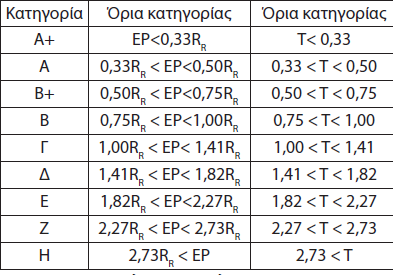 ΜΕΛΕΤΗ ΕΝΕΡΓΕΙΑΚΗΣ ΑΠΟΔΟΣΗΣ (ΜΕΑ)
Εκπονείται κατά το στάδιο της έκδοσης άδειας δόμησης νέου ή ριζικά ανακαινιζόμενου υφιστάμενου κτιρίου ή κτιριακής μονάδας.
1.1.1 Σε περίπτωση κτιρίων μεικτής χρήσης, η ΜΕΑ εκπονείται ξεχωριστά για κάθε τμήμα του κτιρίου διαφορετική βασική κατηγορία κύριας χρήσης, όπως αυτές εξειδικεύονται με τις εκάστοτε ισχύουσες πολεοδομικές διατάξεις.
1.1.2 Ειδικά στις περιπτώσεις που για τη λειτουργία ενός ενιαίου οργανισμού είναι απαραίτητο να συνυπάρχουν στο ίδιο κτίριο περισσότερες της μίας κύριες χρήσεις, για την εξυπηρέτηση αποκλειστικά της βασικής κατηγορίας κύριας χρήσης, τότε το κτίριο χαρακτηρίζεται συνολικά με τη χρήση που κυριαρχεί.
1.2 Αναλύει και αξιολογεί την απόδοση του ενεργειακού σχεδιασμού του κτιρίου ή της κτιριακής μονάδας, σύμφωνα με τη μεθοδολογία υπολογισμού του κεφαλαίου Β ́ της παρούσας και βάσει των στοιχείων της αρχιτεκτονικής και ηλεκτρομηχανολογικής μελέτης.
1.3 Τεκμηριώνει ότι το κτίριο ή η κτιριακή μονάδα ικανοποιεί τις ελάχιστες απαιτήσεις, όπως αυτές ορίζονται στο άρθρο 7 της παρούσας.
1.3.1 Στα υφιστάμενα κτίρια ή κτιριακές μονάδες που ανακαινίζονται ριζικά και σε περίπτωση αδυναμίας  τήρησης των ελάχιστων απαιτήσεων, συντάσσεται και υποβάλλεται στην αρμόδια Υπηρεσία Δόμησης τεχνική Έκθεση η οποία συνοδεύει τη ΜΕΑ και παρέχει επαρκή τεκμηρίωση για τις τεχνικές, λειτουργικές και οικονομικές δυσκολίες ως προς τις επιλεγμένες ή μη επεμβάσεις και τη σχέση κόστους-οφέλους που προκύπτει από το βαθμό αναβάθμισης του κτιρίου και την εξοικονόμηση ενέργειας που επιτυγχάνεται.
ΜΕΛΕΤΗ ΕΝΕΡΓΕΙΑΚΗΣ ΑΠΟΔΟΣΗΣ (ΜΕΑ)
1.3.2 Στα προστατευόμενα κτίρια της παραγράφου 7 (β) του άρθρου 4 του ν.4122/2013 που ανακαινίζονται ριζικά και σε περίπτωση αδυναμίας τήρησης των ελάχιστων απαιτήσεων υποβάλλεται στην αρμόδια Υπηρεσία Δόμησης η απόφαση του Συμβουλίου Αρχιτεκτονικής και η αιτιολογική και τεχνική έκθεση της παρ.11 του άρθρου 6 του ν.4067/2012, οι οποίες συνοδεύουν τη ΜΕΑ και παρέχουν επαρκή τεκμηρίωση για τυχόν αλλοίωση, κατά τρόπο μη αποδεκτό, του χαρακτήρα ή της εμφάνισής τους ή τυχόν παραβίαση των ειδικών όρων και μορφολογικών περιορισμών που επιβάλλουν οι διοικητικές πράξεις προστασίας  που διέπουν το προστατευόμενο κτίριο ή περιοχή.
1.3.3 Οι περιπτώσεις λειτουργικά εξαρτώμενων προσθηκών, καθ’ ύψος ή κατ’ επέκταση, εξετάζονται λαμβανομένων υπόψη των διατάξεων για τη ριζική ανακαίνιση για το σύνολο του κτιρίου (υφιστάμενο και προσθήκη).
1.3.4 Οι περιπτώσεις λειτουργικά ανεξάρτητων προσθηκών, καθ’ ύψος ή κατ’ επέκταση, εξετάζονται λαμβανομένων υπόψη των διατάξεων για τα νέα κτίρια ή κτιριακές μονάδες.
1.3.5 Οι περιπτώσεις μεταβολής χρήσης κτιρίου ή κτιριακής μονάδας από κατοικία σε χρήση του τριτογενούς τομέα και αντίστροφα εξετάζονται λαμβανομένων υπόψη των διατάξεων για τη ριζική ανακαίνιση.
1.4 Περιλαμβάνει τους υπολογισμούς για τη θερμομόνωση του κτιριακού κελύφους, όπως καθορίζεται στο  άρθρο 8 της παρούσας και με σχετικές ΤΟΤΕΕ.
1.5 Συνυπογράφεται από δύο ή περισσότερους μηχανικούς διαφορετικών ειδικοτήτων, νομιμοποιούμενων  να υπογράφουν τις αντίστοιχες μελέτες, σύμφωνα με τη 
σχετική κείμενη εθνική νομοθεσία περί επαγγελματικών  δικαιωμάτων, όπως κάθε φορά ισχύει.
1.6 Υποβάλλεται στην αρμόδια Υπηρεσία Δόμησης για την έκδοση άδειας δόμησης σύμφωνα με το άρθρο 21 του ν.4122/2013 και το άρθρο 3 του ν.4030/2011.
2. Για την εκπόνηση της ΜΕΑ υπολογίζονται, σύμφωνα  με τη μεθοδολογία του κεφαλαίου Β ́ της παρούσας, οι καταναλώσεις πρωτογενούς ενέργειας ανά τελική χρήση: ΘΨΚ, ΖΝΧ και φωτισμό για κτίρια του τριτογενούς τομέα.
ΠΕΡΙΕΧΟΜΕΝΑ ΜΕΑ
Γενικές πληροφορίες
1.1 Γενικά στοιχεία κτιρίου: τοποθεσία, χρήση κτιρίου (κατοικία, γραφεία, κ.ά.), πρόγραμμα λειτουργίας (ωράριο), αριθμός χρηστών (συνολικός και ανά βάρδια για κτίρια με 24ώρη λειτουργία).
1.2 Επιθυμητές συνθήκες εσωτερικού περιβάλλοντος (θερμοκρασία, σχετική υγρασία, αερισμός, φωτισμός). Αν υπάρχουν χώροι με διαφορετικές συνθήκες, όπως στα κτίρια νοσοκομείων, αναφέρονται αναλυτικά.
1.3 Δεδομένα και παραδοχές για τους παράγοντες που λαμβάνονται υπόψη για τον υπολογισμό της ενεργειακής απόδοσης του κτιρίου σύμφωνα με το άρθρο 5 της παρούσας.
1.4 Τα κλιματικά δεδομένα της περιοχής (θερμοκρασία, υγρασία, ηλιακή ακτινοβολία, διεύθυνση, ένταση και ταχύτητα ανέμου κ.ά.), όπως ορίζονται με σχετική ΤΟΤΕΕ.
1.5 Σύντομη περιγραφή και τεκμηρίωση του ενεργειακού σχεδιασμού του κτιρίου όσον αφορά στον αρχιτεκτονικό σχεδιασμό, τα θερμικά χαρακτηριστικά των δομικών στοιχείων του κτιριακού κελύφους και το σχεδιασμό των τεχνικών συστημάτων, καθώς και στα προτεινόμενα συστήματα εξοικονόμησης ενέργειας / ορθολογικής χρήσης ενέργειας και ΑΠΕ.
1.6 Αναφορά του λογισμικού που χρησιμοποιήθηκε για την εκτίμηση της ενεργειακής απόδοσης του κτιρίου, καθώς και των παραδοχών που λαμβάνονται υπόψη για την εφαρμογή της μεθοδολογίας όπως:
α) Οι θερμικές ζώνες, όπως καθορίζονται στο άρθρο 3 της παρούσας. Στην περίπτωση που για την εκπόνηση της μελέτης απαιτείται ο διαχωρισμός του κτιρίου σε ζώνες (λόγω διαφοροποίησης της χρήσης των χώρων του), για τις ζώνες που καθορίζονται στους υπολογισμούς θα  πρέπει να υπάρχει σχηματική και αναλυτική περιγραφή και όλα τα δεδομένα ή/και οι παραδοχές – εκτός των  κλιματικών – πρέπει να αναφέρονται ανά ζώνη.
β) Οι θερμογέφυρες στα διάφορα στοιχεία του κτιριακού κελύφους.
ΠΕΡΙΕΧΟΜΕΝΑ ΜΕΑ
2.Σχεδιασμός κτιρίου
2.1 Γεωμετρικά χαρακτηριστικά του κτιρίου και των ανοιγμάτων (κάτοψη, όγκος, επιφάνεια, προσανατολισμός, συντελεστές σκίασης κ.ά.).
2.2 Τεκμηρίωση της χωροθέτησης και προσανατολισμού του κτιρίου για τη μέγιστη αξιοποίηση των τοπικών κλιματικών συνθηκών, με διαγράμματα ηλιασμού, λαμβάνοντας υπόψη την περιβάλλουσα δόμηση.
2.3 Τεκμηρίωση της επιλογής και χωροθέτησης φύτευσης και άλλων στοιχείων βελτίωσης του μικροκλίματος.
2.4 Τεκμηρίωση του σχεδιασμού και χωροθέτησης των ανοιγμάτων ανά προσανατολισμό ανάλογα με τις απαιτήσεις ηλιασμού, φωτισμού και αερισμού (ποσοστό, τύπος και εμβαδό διαφανών επιφανειών ανά προσανατολισμό).
2.5 Χωροθέτηση των λειτουργιών ανάλογα με τη χρήση και τις απαιτήσεις άνεσης (θερμικές, φυσικού αερισμού και φωτισμού).
ΠΕΡΙΕΧΟΜΕΝΑ ΜΕΑ
2.6 Περιγραφή λειτουργίας των παθητικών συστημάτων για τη χειμερινή και θερινή περίοδο: υπολογισμός επιφάνειας παθητικών ηλιακών συστημάτων άμεσου και έμμεσου κέρδους (κατακόρυφης / κεκλιμένης / οριζόντιας επιφάνειας), για τα συστήματα με μέγιστη απόκλιση έως 30ο από το νότο, καθώς και του ποσοστού αυτής επί της αντίστοιχης συνολικής επιφάνειας της όψης.
2.7 Περιγραφή των συστημάτων ηλιοπροστασίας του κτιρίου ανά προσανατολισμό: διαστάσεις και υλικά κατασκευής, τύπος (σταθερά / κινητά, οριζόντια / κατακόρυφα, συμπαγή / διάτρητα) και ένδειξη του προκύπτοντος ποσοστού σκίασης για την 21η Δεκεμβρίου και την 21η Ιουνίου.
2.8 Γενική περιγραφή των τεχνικών εκμετάλλευσης του φυσικού φωτισμού.
2.9 Σχεδιαστική απεικόνιση με κατασκευαστικές λεπτομέρειες της θερμομονωτικής στρώσης, των παθητικών συστημάτων και των συστημάτων ηλιοπροστασίας στα αρχιτεκτονικά σχέδια του κτιρίου (κατόψεις, όψεις, τομές).
ΠΕΡΙΕΧΟΜΕΝΑ ΜΕΑ
3. Κτιριακό κέλυφος
3.1 Θερμοφυσικά χαρακτηριστικά του κτιριακού κελύφους και των ανοιγμάτων (θερμοπερατότητα, ανακλαστικότητα, διαπερατότητα, απορροφητικότητα στην ηλιακή ακτινοβολία κ.ά.).
3.2 Περιγραφή της θέσης, των θερμοφυσικών ιδιοτήτων και του τύπου της θερμομόνωσης, όπου αυτή προβλέπεται (οροφές, δάπεδα, τοιχοποιία).
3.3 Συντελεστής θερμοπερατότητας και εμβαδόν αδιαφανών στοιχείων του εξωτερικού κελύφους (τοιχοποιίας, οροφής, δαπέδων, φέροντα οργανισμού), έλεγχος αυτών βάσει των απαιτούμενων ορίων ανά προσανατολισμό.
3.4 Συντελεστής θερμοπερατότητας των εσωτερικών χωρισμάτων που διαχωρίζουν θερμαινόμενες και μη θερμαινόμενες ζώνες του κτιρίου.
3.5 Συντελεστής θερμοπερατότητας και εμβαδό ανοιγμάτων και γυάλινων προσόψεων, έλεγχος αυτών βάσει των απαιτούμενων ορίων ανά προσανατολισμό.
ΠΕΡΙΕΧΟΜΕΝΑ ΜΕΑ
4. Τεχνικά συστήματα
4.1 Τεχνικά χαρακτηριστικά των συστημάτων ΘΨΚ (απόδοση συστημάτων, είδος καυσίμου, χρόνος λειτουργίας, είδος και ισχύς τερματικών μονάδων, είδος και ισχύς βοηθητικών συστημάτων διανομής, απώλειες δικτύου κ.ά.).
4.2 Τεχνικά χαρακτηριστικά των κεντρικών μονάδων διαχείρισης αέρα και συστήματος μηχανικού αερισμού (διατάξεις συστήματος, φίλτρα, ύγρανση, στοιχεία ψύξης/θέρμανσης, ισχύς ανεμιστήρων κ.ά.).
4.3 Τεχνικά χαρακτηριστικά του συστήματος παραγωγής και διανομής ΖΝΧ (τύπος, ισχύς, ημερήσια κατανάλωση νερού, επιθυμητή θερμοκρασία ΖΝΧ, απώλειες δικτύου, ποσοστό ηλιακών συλλεκτών κ.ά.).
4.4 Τεχνικά χαρακτηριστικά ηλιακών συλλεκτών για παραγωγή ΖΝΧ (τύπος, συντελεστές απόδοσης κ.ά.).
ΠΕΡΙΕΧΟΜΕΝΑ ΜΕΑ
4.5 Τεχνικά χαρακτηριστικά του συστήματος τεχνητού φωτισμού για τα κτίρια του τριτογενούς τομέα (ζώνες φυσικού φωτισμού, ώρες χρήσης φυσικού φωτισμού, αυτοματισμοί, διάταξη διακοπτών, είδος φωτιστικών, φωτιστική ικανότητα λαμπτήρων κ.ά.). Αναφορά στα συστήματα σύζευξης φυσικού και τεχνητού φωτισμού και άλλα συστήματα εξοικονόμησης ενέργειας.
4.6 Περιγραφή κεντρικού συστήματος παρακολούθησης και ενεργειακού ελέγχου (BΕMS), των προβλεπόμενων αυτοματισμών και ελέγχων και το αναμενόμενο όφελος τους στη μείωση της κατανάλωσης ενέργειας, εφόσον προβλέπεται η εγκατάσταση και χρήση τους.
4.7 Τεχνικά χαρακτηριστικά λοιπών συστημάτων, όπου προβλέπονται, και αντίστοιχη αποτύπωσή τους στα αρχιτεκτονικά και Η/Μ σχέδια, όπως: ΑΠΕ, (φωτοβολταϊκά, γεωθερμικές αντλίες θέρμανσης/ψύξης), ΣΗΘ (τύπος και ισχύς συστήματος, καύσιμο, ηλεκτρικά και θερμικά φορτία κάλυψης κ.ά.), κεντρικά συστήματα θέρμανσης και ψύξης σε κλίμακα περιοχής ή οικοδομικού τετραγώνου (τηλεθέρμανση).
ΠΕΡΙΕΧΟΜΕΝΑ ΜΕΑ
5. Αποτελέσματα υπολογισμών
5.1 Αναλυτικά αποτελέσματα των υπολογισμών με σαφή αναφορά των μονάδων μέτρησης των μεγεθών, όπως:
- Θερμικές απώλειες κελύφους και αερισμού, ηλιακά 
και εσωτερικά κέρδη κλιματιζόμενων χώρων.
- Ετήσια τελική ενεργειακή κατανάλωση (kWh/m2), συνολική και ανά χρήση (ΘΨΚ, ΖΝΧ, φωτισμό), ανά θερμική ζώνη και ανά πηγή χρησιμοποιούμενης ενέργειας (ηλεκτρισμό, πετρέλαιο κ.ά.).
- Ετήσια κατανάλωση πρωτογενούς ενέργειας (kWh/m2) ανά χρήση (ΘΨΚ, ΖΝΧ, φωτισμό) και αντίστοιχες εκ-πομπές διοξειδίου του άνθρακα.
5.2 Την ενεργειακή κατηγορία στην οποία κατατάσσεται το κτίριο ή η κτιριακή μονάδα.
ΠΙΣΤΟΠΟΙΗΤΙΚΟ ΕΝΕΡΓΕΙΑΚΗΣ ΑΠΟΔΟΣΗΣ(ΠΕΑ)
Το Πιστοποιητικό Ενεργειακής Απόδοσης (ΠΕΑ) περιλαμβάνει την ενεργειακή απόδοση του κτιρίου ή της κτιριακής μονάδας, όπως προκύπτει από την ενεργειακή επιθεώρηση και τους υπολογισμούς, και κατ' ελάχιστον τα ακόλουθα στοιχεία και πληροφορίες:
1.1 Στοιχεία της επιθεώρησης
- Αριθμό Πρωτοκόλλου (ΑΠ) ενεργειακής επιθεώρησης
- Αριθμό Ασφαλείας (ΑΑ)
- Ημερομηνία έκδοσης και Ισχύος του ΠΕΑ
- Ονοματεπώνυμο ενεργειακού επιθεωρητή
- Αριθμό Μητρώου (ΑΜ) ενεργειακού επιθεωρητή
- Υπογραφή και Σφραγίδα ενεργειακού επιθεωρητή
ΠΙΣΤΟΠΟΙΗΤΙΚΟ ΕΝΕΡΓΕΙΑΚΗΣ ΑΠΟΔΟΣΗΣ(ΠΕΑ)
1.2 Γενικά στοιχεία του κτιρίου ή της κτιριακής μονάδας
- Φωτογραφία
- Χρήση
- Εάν η επιθεώρηση αφορά σε "Κτίριο" ή "Κτιριακή μονάδα"
- Προσδιορισμό της θέσης της κτιριακής μονάδας στο κτίριο (π.χ. με αριθμό ιδιοκτησίας, όροφο, προσανατολισμό κ.ά.)
- Κλιματική ζώνη στην οποία βρίσκεται το κτίριο- Πλήρη διεύθυνση του κτιρίου (Διεύθυνση / Τ.Κ./ Πόλη)
- Συνολική επιφάνεια
- Ωφέλιμη επιφάνεια
1.3 Κατάταξη σε ενεργειακή κατηγορία του κτιρίου ή της κτιριακής μονάδας
ΠΙΣΤΟΠΟΙΗΤΙΚΟ ΕΝΕΡΓΕΙΑΚΗΣ ΑΠΟΔΟΣΗΣ(ΠΕΑ)
1.4 Ετήσια κατανάλωση ενέργειας
α) Υπολογιζόμενη ετήσια κατανάλωση πρωτογενούς ενέργειας κτιρίου αναφοράς [kWh/m2]:Η ετήσια συνολική κατανάλωση πρωτογενούς ενέργειας (RR) εκφρασμένη σε kWh ανά m2 ωφέλιμης επιφάνειας κτιρίου ή κτιριακής μονάδας αναφοράς, σύμφωνα με τα αποτελέσματα των υπολογισμών και των εθνικών συντελεστών μετατροπής.
β) Υπολογιζόμενη ετήσια κατανάλωση πρωτογενούς ενέργειας [kWh/m2]:Η ετήσια συνολική κατανάλωση πρωτογενούς ενέργειας (ΕΡ) εκφρασμένη σε kWh ανά m2 ωφέλιμης επιφάνειας του εξεταζόμενου κτιρίου ή κτιριακής μονάδας, σύμφωνα με τα αποτελέσματα των υπολογισμών και των εθνικών συντελεστών μετατροπής.
γ) Πραγματική ετήσια κατανάλωση ηλεκτρικής ενέργειας [kWh/m2]:
ΠΙΣΤΟΠΟΙΗΤΙΚΟ ΕΝΕΡΓΕΙΑΚΗΣ ΑΠΟΔΟΣΗΣ(ΠΕΑ)
Η πραγματική μέση ετήσια κατανάλωση ηλεκτρικής ενέργειας εκφρασμένη σε kWh ανά m2 ωφέλιμης επιφάνειας του εξεταζόμενου κτιρίου ή κτιριακής μονάδας, εφόσον υπάρχουν διαθέσιμα στοιχεία για τον υπολογισμό της.
δ) Πραγματική ετήσια κατανάλωση θερμικής ενέργειας [kWh/m2]:Η πραγματική μέση ετήσια κατανάλωση θερμικής ενέργειας από καύσιμα εκφρασμένη σε kWh ανά m2 ωφέλιμης επιφάνειας του εξεταζόμενου κτιρίου ή κτιριακής μονάδας, εφόσον υπάρχουν διαθέσιμα στοιχεία για τον υπολογισμό της (π.χ. από λογαριασμούς, κοινόχρηστα, ατομικούς μετρητές κατανάλωσης κ.ά.).
ε) Πραγματική συνολική ετήσια κατανάλωση πρωτογενούς ενέργειας [kWh/m2]:
Η πραγματική μέση ετήσια συνολική κατανάλωση πρωτογενούς ενέργειας σε kWh ανά m2 ωφέλιμης επιφάνειας του εξεταζόμενου κτιρίου ή κτιριακής μονάδας, εφόσον υπάρχουν διαθέσιμα στοιχεία για τον υπολογισμό της.
ΠΙΣΤΟΠΟΙΗΤΙΚΟ ΕΝΕΡΓΕΙΑΚΗΣ ΑΠΟΔΟΣΗΣ(ΠΕΑ)
Η πραγματική μέση ετήσια κατανάλωση ηλεκτρικής ενέργειας εκφρασμένη σε kWh ανά m2 ωφέλιμης επιφάνειας του εξεταζόμενου κτιρίου ή κτιριακής μονάδας, εφόσον υπάρχουν διαθέσιμα στοιχεία για τον υπολογισμό της.
δ) Πραγματική ετήσια κατανάλωση θερμικής ενέργειας [kWh/m2]:Η πραγματική μέση ετήσια κατανάλωση θερμικής ενέργειας από καύσιμα εκφρασμένη σε kWh ανά m2 ωφέλιμης επιφάνειας του εξεταζόμενου κτιρίου ή κτιριακής μονάδας, εφόσον υπάρχουν διαθέσιμα στοιχεία για τον υπολογισμό της (π.χ. από λογαριασμούς, κοινόχρηστα, ατομικούς μετρητές κατανάλωσης κ.ά.).
ε) Πραγματική συνολική ετήσια κατανάλωση πρωτογενούς ενέργειας [kWh/m2]:Η πραγματική μέση ετήσια συνολική κατανάλωση πρωτογενούς ενέργειας σε kWh ανά m2 ωφέλιμης επιφάνειας του εξεταζόμενου κτιρίου ή κτιριακής μονάδας, εφόσον υπάρχουν διαθέσιμα στοιχεία για τον υπολογισμό της.
ΠΙΣΤΟΠΟΙΗΤΙΚΟ ΕΝΕΡΓΕΙΑΚΗΣ ΑΠΟΔΟΣΗΣ(ΠΕΑ)
1.5 Ετήσιες εκπομπές διοξειδίου του άνθρακα (CO2)
α) Υπολογιζόμενες ετήσιες εκπομπές διοξειδίου του άνθρακα [kg/m2]:Οι συνολικές ετήσιες εκπομπές διοξειδίου του άνθρακα (CO2) σε kg ανά m2 ωφέλιμης επιφάνειας του εξεταζόμενου κτιρίου ή κτιριακής μονάδας, βάσει της υπολογιζόμενης συνολικής ετήσιας κατανάλωσης πρω-τογενούς ενέργειας (ΕΡ) και των εθνικών συντελεστών μετατροπής.
β) Πραγματικές ετήσιες εκπομπές διοξειδίου του άνθρακα[kg/m2]:Οι συνολικές μέσες ετήσιες εκπομπές διοξειδίου του άνθρακα (CO2) σε kg ανά m2 ωφέλιμης επιφάνειας του εξεταζόμενου κτιρίου ή κτιριακής μονάδας, βάσει της πραγματικής συνολικής ετήσιας κατανάλωσης πρωτογενούς ενέργειας και εφόσον υπάρχουν διαθέσιμα στοιχεία για τον υπολογισμό της.
1.6 Ετήσια κατανάλωση ενέργειας ανά τελική χρήση
α) Πηγή Ενέργειας / Τελική Χρήση / Συνεισφορά στο ενεργειακό ισοζύγιο του κτιρίου (%)
β) Ετήσια κατανάλωση τελικής ενέργειας ανά τελική χρήση [kWh/m2]: Η ετήσια κατανάλωση τελικής ενέργειας σε kWh ανά m2ωφέλιμης επιφάνειας του εξεταζόμενου κτιρίου ή κτιριακής μονάδας για θέρμανση, ψύξη, ΖΝΧ και - για κτίρια του τριτογενούς τομέα – φωτισμό και η συνεισφορά της παραγόμενης ηλεκτρικής ενέργειας από ΑΠΕ και ΣΗΘ, σύμφωνα με τα αποτελέσματα των υπολογισμών και των εθνικών συντελεστών μετατροπής.
ΠΙΣΤΟΠΟΙΗΤΙΚΟ ΕΝΕΡΓΕΙΑΚΗΣ ΑΠΟΔΟΣΗΣ(ΠΕΑ)
1.7 Συστάσεις για τη βελτίωση της ενεργειακής απόδοσης
α) Εφόσον δεν ικανοποιούνται οι ελάχιστες απαιτήσεις ενεργειακής απόδοσης, σύμφωνα με τα οριζόμενα στο άρθρο 7 της παρούσας, προτείνεται τουλάχιστον μία και έως τρεις πιθανές παρεμβάσεις / δέσμες παρεμβάσεων για τη βελτίωση της ενεργειακής απόδοσης του κτιρίου ή της κτιριακής μονάδας και τη μείωση των εκπομπών CO2, οι οποίες είναι ιεραρχημένες και σε σχέση με το κόστος - ενεργειακό όφελος που προκύπτει από το βαθμό ενεργειακής αναβάθμισης του κτιρίου και την εξοικονόμηση ενέργειας που επιτυγχάνεται. 
β) Για τα προστατευόμενα κτίρια της παραγράφου 7 (β) του άρθρου 4 του ν.4122/2013 αποκλείονται συστάσεις οι οποίες οδηγούν σε αλλοίωση, κατά τρόπο μη αποδεκτό, του χαρακτήρα ή της εμφάνισή τους ή σε παραβίαση των ειδικών όρων και μορφολογικών περιορισμών που επιβάλλουν οι διοικητικές πράξεις προστασίας που διέπουν το προστατευόμενο κτίριο ή περιοχή.
ΠΙΣΤΟΠΟΙΗΤΙΚΟ ΕΝΕΡΓΕΙΑΚΗΣ ΑΠΟΔΟΣΗΣ(ΠΕΑ)
γ) Σε περίπτωση που το ΠΕΑ εκδίδεται στο πλαίσιο χρηματοδοτούμενων - από εθνικούς ή/και κοινοτικούς πόρους - προγραμμάτων, οι συστάσεις αναφέρονται, κατά προτεραιότητα, με βάση τις επιλέξιμες, κάθε φορά, παρεμβάσεις που ικανοποιούν τις απαιτήσεις του παρόντος κανονισμού και του προγράμματος, τις αντίστοιχες τιμολογούμενες δαπάνες, καθώς και την εξοικονομούμενη ενέργεια από τις παρεμβάσεις.
δ) Για τη σύνταξη των συστάσεων βελτίωσης της ενεργειακής απόδοσης των κτιρίων, ο ενεργειακός επιθεωρητής δύναται να ανατρέχει σε κατάλογο προτεινόμενων συστάσεων, όπως καθορίζονται με σχετική ΤΟΤΕΕ.
2. Μετά την περάτωση κατασκευής ή ριζικής ανακαίνισης νέου κτιρίου ή κτιριακής μονάδας αντίγραφο του ΠΕΑ προσκομίζεται στην οικεία Υπηρεσία Δόμησης συνοδευόμενο από πόρισμα του ενεργειακού επιθεωρητή, για την ικανοποίηση ή μη των ελάχιστων απαιτήσεων ενεργειακής απόδοσης, ήτοι:
α) για την πλήρωση ή μη των προδιαγραφών των δομικών στοιχείων του κελύφους και των τεχνικών συστημάτων του κτιρίου ή της κτιριακής μονάδας και
β) για την τήρηση ή μη της ενεργειακής κατηγορίας  που προσδιορίζεται στη ΜΕΑ.
ΠΙΣΤΟΠΟΙΗΤΙΚΟ ΕΝΕΡΓΕΙΑΚΗΣ ΑΠΟΔΟΣΗΣ(ΠΕΑ)
Εάν διαπιστωθεί ότι δεν πληρούνται οι ελάχιστες απαιτήσεις ενεργειακής απόδοσης, τότε ο εκάστοτε ιδιοκτήτης/διαχειριστής του κτιρίου υποχρεούται να εφαρμόσει εντός προθεσμίας ενός (1) έτους από την έκδοση του ΠΕΑ, μέτρα βελτίωσης σύμφωνα με τις συστάσεις του Ενεργειακού Επιθεωρητή που αναφέρονται στο ΠΕΑ, τα οποία εξασφαλίζουν τα ανωτέρω (α) και (β). Ακολούθως, διενεργείται εκ νέου ενεργειακή επιθεώρηση και εκδίδεται νέο ΠΕΑ και σε περίπτωση μη ικανοποίησης  των ελάχιστων απαιτήσεων ενεργειακής απόδοσης,  εφαρμόζονται αναλόγως οι διατάξεις του άρθρου 382 του π.δ. 580/Δ/1999 (ΦΕΚ Α' 210) «Κώδικας Βασικής Πολεοδομικής Νομοθεσίας».
3. Κάθε συμβολαιογράφος, για την κατάρτιση πράξεως αγοραπωλησίας ακινήτου, υποχρεούται να ελέγξει την εγκυρότητα του ΠΕΑ από το πληροφοριακό σύστημα του αρχείου επιθεώρησης κτιρίων, να μνημονεύσει στο συμβόλαιο τον αριθμό πρωτοκόλλου και τον αριθμό ασφαλείας του ΠΕΑ και να επισυνάψει σε αυτό επίσημο αντίγραφο του ΠΕΑ.
4. Κατά τη μίσθωση σε νέο ενοικιαστή κτιρίου ή κτιριακής μονάδας, ο αριθμός πρωτοκόλλου του ΠΕΑ αναγράφεται υποχρεωτικά στην ηλεκτρονική εφαρμογή "Δήλωση Πληροφοριακών Στοιχείων Μισθώσεων Ακίνητης Περιουσίας" της ιστοσελίδας της Γενικής Γραμματείας Πληροφοριακών Συστημάτων (www.gsis.gr).
5. Με σχετική ΤΟΤΕΕ καθορίζονται η μορφή και το οριστικό περιεχόμενο του ΠΕΑ.
ΕΝΕΡΓΕΙΑΚΗ ΕΠΙΘΕΩΡΗΣΗ ΚΤΙΡΙΟΥ Η ΚΤΙΡΙΑΚΗΣ ΜΟΝΑΔΑΣ
Στάδια
Ανάθεση της ενεργειακής επιθεώρησης του κτιρίου στον ενεργειακό επιθεωρητή κατόπιν πρόσκλησης από τον ιδιοκτήτη / διαχειριστή του κτιρίου. Κατά την ανάθεση καθορίζονται με έγγραφη συμφωνία οι υποχρεώσεις των συμβαλλόμενων μερών, του ενεργειακού επιθεωρητή του ιδιοκτήτη / διαχειριστή (όπως παροχή γενικών πληροφοριών για τη χρήση και κατασκευή του κτιρίου, το ιδιοκτησιακό καθεστώς, παράδοση της άδειας δόμησης και τυχόν αρχιτεκτονικών και Η/Μ σχεδίων του κτιρίου ως κατασκευασθέντος κ.ά.), για τη διευκόλυνση της ενεργειακής επιθεώρησης.
Ηλεκτρονική απόδοση Αριθμού Πρωτοκόλλου (ΑΠ) ενεργειακής επιθεώρησης, κατόπιν ηλεκτρονικής καταχώρησης των γενικών στοιχείων του κτιρίου σε ειδική μερίδα του, αρχείου επιθεωρήσεως κτιρίων. Ο ίδιος αριθμός πρωτοκόλλου χρησιμοποιείται για την ηλεκτρονική καταχώρηση του ΠΕΑ στο προαναφερόμενο Αρχείο.
 Επιτόπιος έλεγχος του ενεργειακού επιθεωρητή στο κτίριο.
ΕΝΕΡΓΕΙΑΚΗ ΕΠΙΘΕΩΡΗΣΗ ΚΤΙΡΙΟΥ Η ΚΤΙΡΙΑΚΗΣ ΜΟΝΑΔΑΣ
Επαλήθευση των στοιχείων που του έχουν παρασχεθεί από τον ιδιοκτήτη / διαχειριστή και την καταγραφή όλων των απαραίτητων στοιχείων για τον υπολογισμό της ενεργειακής απόδοσης του κτιρίου και την έκδοση του ΠΕΑ. Εφόσον ο ενεργειακός επιθεωρητής  δεν έχει στη διάθεσή του τα αρχιτεκτονικά σχέδια του κτιρίου (κατόψεις, όψεις, τομές) «ως κατασκευασθέντος», συντάσσει σκαριφήματα για τη σχηματική αποτύπωση της γεωμετρίας του κτιρίου.
Επεξεργασία των στοιχείων του κτιρίου με την εφαρμογή της μεθοδολογίας υπολογισμού της ενεργειακής απόδοσης κτιρίου, όπως αναφέρεται στο κεφάλαιο Β ́ της παρούσας. Από τους υπολογισμούς προκύπτει η ενεργειακή κατανάλωση του κτιρίου (για ΘΨΚ, ΖΝΧ και φωτισμό) και η αντίστοιχη ενεργειακή του κατάταξη.
Σύνταξη του ΠΕΑ Κτιρίου.
Ηλεκτρονική υποβολή και καταχώρηση του σε ειδική μερίδα του αρχείου επιθεώρησης κτιρίων, την έκδοση του ΠΕΑ και την παράδοση των συμφωνημένων αντιγράφων αυτού, σφραγισμένων και υπογεγραμμένων, στον ιδιοκτήτη / διαχειριστή, με μέριμνα του ενεργεια-κού επιθεωρητή.
ΕΝΕΡΓΕΙΑΚΗ ΕΠΙΘΕΩΡΗΣΗ ΚΤΙΡΙΟΥ Η ΚΤΙΡΙΑΚΗΣ ΜΟΝΑΔΑΣ
Έκθεση ενεργειακής επιθεώρησης:
 Κατά την ενεργειακή επιθεώρηση κτιρίων δύναται να συμπληρώνεται τυποποιημένο έντυπο έκθεσης ενεργειακής επιθεώρησης του κτιρίου, το οποίο περιλαμβάνει τα απαιτούμενα στοιχεία για τον υπολογισμό της ενεργειακής απόδοσης του κτιρίου και την έκδοση του ΠΕΑ. Το έντυπο διευκολύνει τον ενεργειακό επιθεωρητή στην ποιοτική και ποσοτική εκτίμηση των παραμέτρων που αφορούν στα δομικά στοιχεία του κελύφους και στα τεχνικά συστήματα των κτιρίων και συμβάλλει στη σύντομη διεξαγωγή της ενεργειακής επιθεώρησης.
Το έντυπο έκθεσης ενεργειακής επιθεώρησης του κτιρίου περιλαμβάνει στοιχεία του κτιρίου που αφορούν: α) στο κτιριακό κέλυφος, β) στα συστήματα ΘΨΚ, γ) στο ΖΝΧ, δ) στο φωτισμό και η) στις παραμέτρους εσωτερικών συνθηκών άνεσης.
Με σχετική ΤΟΤΕΕ καθορίζονται τυχόν επιπρόσθετα στοιχεία που απαιτούνται για την ενεργειακή επιθεώρηση κτιρίων και το περιεχόμενο του εντύπου έκθεσης ενεργειακής επιθεώρησης του κτιρίου.
ΕΝΕΡΓΕΙΑΚΗ ΕΠΙΘΕΩΡΗΣΗ ΣΥΣΤΗΜΑΤΩΝ ΘΕΡΜΑΝΣΗΣ
Στάδια
Ανάθεση της ενεργειακής επιθεώρησης των συστημάτων θέρμανσης του κτιρίου στον ενεργειακό επιθεωρητή κατόπιν πρόσκλησης από τον ιδιοκτήτη / διαχειριστή του κτιρίου. Κατά την ανάθεση καθορίζονται με έγγραφη συμφωνία οι υποχρεώσεις των συμβαλλόμενων μερών, του ενεργειακού επιθεωρητή (όπως σύνταξη έκθεσης επιθεώρησης κ.ά.) και του ιδιοκτήτη / διαχειριστή (όπως παροχή γενικών πληροφοριών για τη χρήση και κατασκευή του κτιρίου, το ιδιοκτησιακό καθεστώς, παράδοση της άδειας δόμησης και τυχόν αρχιτεκτονικών και Η/Μ σχεδίων του κτιρίου ως κατασκευασθέντος, ου δελτίου εγκατάστασης κεντρικής θέρμανσης, του φύλλου συντήρησης και ρύθμισης των εγκαταστάσεων κεντρικής θέρμανσης κ.ά.), για τη διευκόλυνση της ενεργειακής επιθεώρησης.
Ηλεκτρονική απόδοση Αριθμού Πρωτοκόλλου (ΑΠ) ενεργειακής επιθεώρησης, κατόπιν ηλεκτρονικής καταχώρησης των γενικών στοιχείων του κτιρίου σε ειδική μερίδα του αρχείου επιθεωρήσεως κτιρίων. Ο ίδιος αριθμός πρωτοκόλλου χρησιμοποιείται για την ηλεκτρονική καταχώρηση της έκθεσης επιθεώρησης συστήματος θέρμανσης, στο προαναφερόμενο αρχείο.
ΕΝΕΡΓΕΙΑΚΗ ΕΠΙΘΕΩΡΗΣΗ ΣΥΣΤΗΜΑΤΩΝ ΘΕΡΜΑΝΣΗΣ
Επιτόπιος έλεγχος του ενεργειακού επιθεωρητή στα προσβάσιμα τμήματα των κεντρικών συστημάτων θέρμανσης του κτιρίου (όπως οι μονάδες παραγωγής θερμότητας, το σύστημα ελέγχου, οι κυκλοφορητές κ.ά.), την επαλήθευση των στοιχείων που του έχουν παρασχεθεί από τον ιδιοκτήτη / διαχειριστή και την καταγραφή όλων των απαραίτητων στοιχείων για τη σύνταξη της  έκθεσης επιθεώρησης συστήματος θέρμανσης. Στον ενεργειακό επιθεωρητή παρέχεται από τον ιδιοκτήτη η δυνατότητα επίσκεψης των εσωτερικών κοινόχρηστων και ιδιόκτητων χώρων που πρόκειται να επιθεωρήσει. Τα στοιχεία που καταγράφονται λαμβάνονται από το δελτίο εγκατάστασης κεντρικής θέρμανσης και το φύλλο συντήρησης και ρύθμισης της καύσης των εγκαταστάσεων κεντρικής θέρμανσης.
Επεξεργασία των στοιχείων και την αξιολόγηση του βαθμού απόδοσης του λέβητα και του μεγέθους του (ονομαστική ισχύς), σε σχέση με τις απαιτήσεις θέρμανσης του κτιρίου. Επιπλέον, λαμβάνονται υπόψη οι μέσες τιμές για όμοια συστήματα θέρμανσης, όπως καθορίζονται σε εθνικά πρότυπα, τα οποία βασίζονται σε τυπολογίες λεβήτων και συστημάτων θέρμανσης.
ΕΝΕΡΓΕΙΑΚΗ ΕΠΙΘΕΩΡΗΣΗ ΣΥΣΤΗΜΑΤΩΝ ΘΕΡΜΑΝΣΗΣ
Σύνταξη της έκθεσης επιθεώρησης συστήματος θέρμανσης με τα αποτελέσματα της αξιολόγησης, διαπιστώσεις και συστάσεις για την οικονομικώς συμφέρουσα βελτίωση της ενεργειακής απόδοσης του επιθεωρούμενου συστήματος ή την αντικατάστασή του. Οι συστάσεις βασίζονται στα αποτελέσματα της επιθεώρησης, λαμβάνοντας υπόψη και τη διαθεσιμότητα νέων τεχνολογιών. Για τη σύνταξη των συστάσεων βελτίωσης της ενεργειακής απόδοσης των συστημάτων θέρμανσης ο ενεργειακός επιθεωρητής δύναται να ανατρέχει σε κατάλογο προτεινόμενων συστάσεων, όπως καθορίζονται με σχετική ΤΟΤΕΕ.
Ηλεκτρονική υποβολή και καταχώριση ειδική μερίδα του Αρχείου Επιθεώρησης Κτιρίων, την έκδοση της έκθεσης επιθεώρησης συστήματος θέρμανσης και την παράδοση των συμφωνημένων αντιγράφων αυτής, σφραγισμένων και υπογεγραμμένων, στον  ιδιοκτήτη / διαχειριστή, με μέριμνα του ενεργειακού επιθεωρητή.
Ενεργειακή επιθεώρηση συστημάτων κλιματισμού
Στάδια
 Ανάθεση της ενεργειακής επιθεώρησης των συστημάτων κλιματισμού του κτιρίου στον ενεργειακό επιθεωρητή κατόπιν πρόσκλησης από τον ιδιοκτήτη / διαχειριστή του κτιρίου. Κατά την ανάθεση καθορίζονται με έγγραφη συμφωνία οι υποχρεώσεις των συμβαλλόμενων μερών, του ενεργειακού επιθεωρητή (όπως σύνταξη έκθεσης επιθεώρησης κ.ά.) και του ιδιοκτήτη / διαχειριστή (όπως παροχή γενικών πληροφοριών για τη χρήση και κατασκευή του κτιρίου, το ιδιοκτησιακό καθεστώς, παράδοση της άδειας δόμησης και τυχόν αρχιτεκτονικών και Η/Μ σχεδίων του κτιρίου ως κατασκευασθέντος κ.ά.), για τη διευκόλυνση της ενεργειακής επιθεώρησης.
Ηλεκτρονική απόδοση Αριθμού Πρωτοκόλλου (ΑΠ) ενεργειακής επιθεώρησης, κατόπιν ηλεκτρονικής καταχώρησης των γενικών στοιχείων του κτιρίου σε ειδική μερίδα του προβλεπόμενου, από το άρθρο 17 του ν.4122/2013, όπως αντικαταστάθηκε από το άρθρο 54  του ν.4409/2016, αρχείου επιθεωρήσεως κτιρίων. Ο ίδιος αριθμός πρωτοκόλλου χρησιμοποιείται για την ηλεκτρονική καταχώριση της έκθεσης επιθεώρησης συστήματος κλιματισμού, στο προαναφερόμενο αρχείο.
Ενεργειακή επιθεώρηση συστημάτων κλιματισμού
Επιτόπιος έλεγχος του ενεργειακού επιθεωρητή στα προσβάσιμα τμήματα των κεντρικών συστημάτων κλιματισμού του κτιρίου (όπως αντλίες θερμότητας, ψύκτες, κεντρικές κλιματιστικές μονάδες, κυκλοφορητές, σύστημα ελέγχου, κ.ά.), την επαλήθευση των στοιχείων που του έχουν παρασχεθεί από τον ιδιοκτήτη / διαχειριστή και την καταγραφή όλων των απαραίτητων στοιχείων για τη σύνταξη της έκθεσης επιθεώρησης συστήματος κλιματισμού. Στον ενεργειακό επιθεωρητή παρέχεται από τον ιδιοκτήτη η δυνατότητα επίσκεψης των εσωτερικών κοινόχρηστων και ιδιόκτητων χώρων που πρόκειται να επιθεωρήσει.
 Το σύστημα αερισμού, εφόσον υπάρχει, επιθεωρείται με το σύστημα κλιματισμού. Για το λόγο αυτό, στη διαδικασία επιθεώρησης του συστήματος κλιματισμού περιλαμβάνεται και η επιθεώρηση του συστήματος αερισμού και των κλιματιστικών μονάδων που υπάρχουν στο κτίριο ή τμήμα αυτού.
ΕΝΕΡΓΕΙΑΚΗ ΕΠΙΘΕΩΡΗΣΗ ΣΥΣΤΗΜΑΤΩΝ ΚΛΙΜΑΤΙΣΜΟΥ
Επεξεργασία των στοιχείων και την αξιολόγηση του βαθμού απόδοσης του συστήματος κλιματισμού και του μεγέθους του (ονομαστική ισχύς), σε σχέση με τις απαιτήσεις ψύξης/θέρμανσης του κτιρίου. Επιπλέον, λαμβάνονται υπόψη οι μέσες τιμές για όμοια συστήματα κλιματισμού, όπως καθορίζονται σε εθνικά πρότυπα, τα οποία βασίζονται σε τυπολογίες συστημάτων κλιματισμού.
 Σύνταξη της έκθεσης επιθεώρησης συστήματος κλιματισμού με τα αποτελέσματα της αξιολόγησης, διαπιστώσεις και συστάσεις για την οικονομικώς συμφέρουσα βελτίωση της ενεργειακής απόδοσης του επιθεωρούμενου συστήματος ή την αντικατάστασή του. Οι συστάσεις βασίζονται στα αποτελέσματα της επιθεώρησης, λαμβάνοντας υπόψη και τη διαθεσιμότητα νέων τεχνολογιών. Για τη σύνταξη των συστάσεων βελτίωσης της ενεργειακής απόδοσης των συστημάτων κλιματισμού, ο ενεργειακός επιθεωρητής δύναται να ανατρέχει σε κατάλογο προτεινόμενων συστάσεων, όπως καθορίζονται με σχετική ΤΟΤΕΕ.
 Ηλεκτρονική υποβολή και την καταχώρηση σε ειδική μερίδα του αρχείου επιθεώρησης κτιρίων, την έκδοση της έκθεσης επιθεώρησης συστήματος κλιματισμού και την παράδοση των συμφωνημένων αντιγράφων αυτής, σφραγισμένων και υπογεγραμμένων, στον ιδιοκτήτη / διαχειριστή, με μέριμνα του ενεργειακού επιθεωρητή.